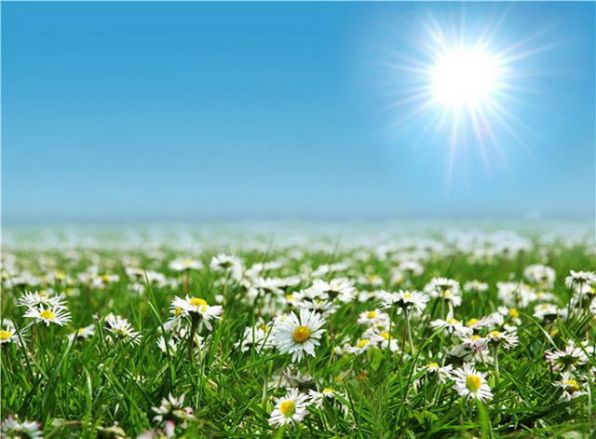 Россия – Родина моя.
День поэзии с детьми старшей группы.
МДОУ «Детский сад № 14» Январь 2017 г.
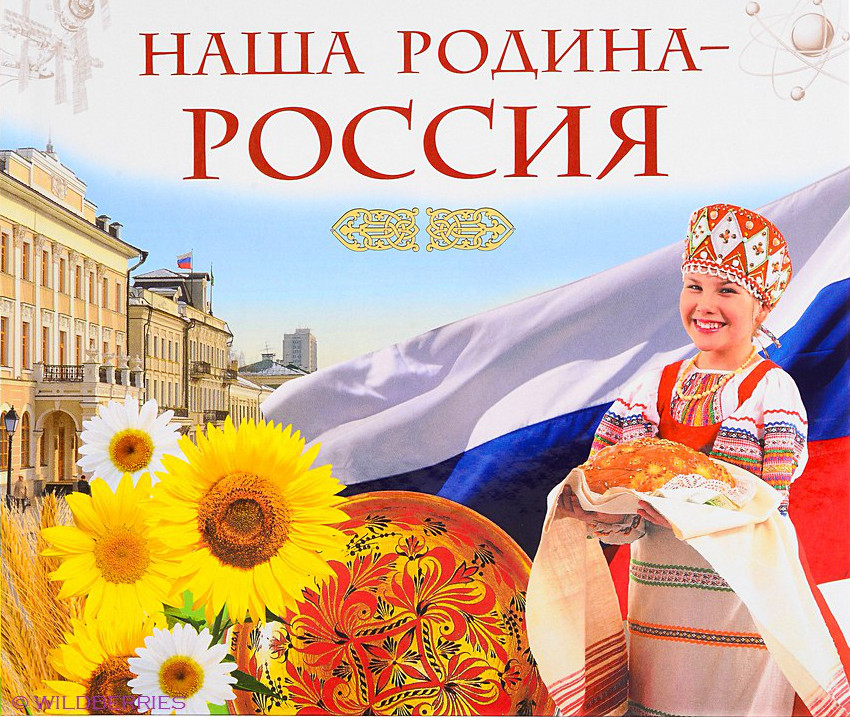 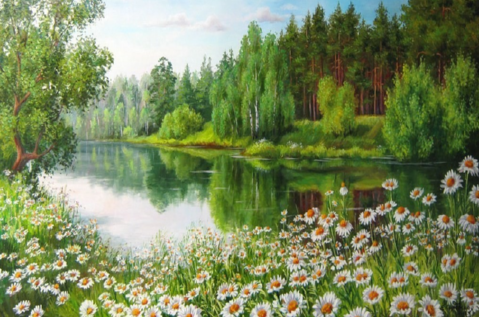 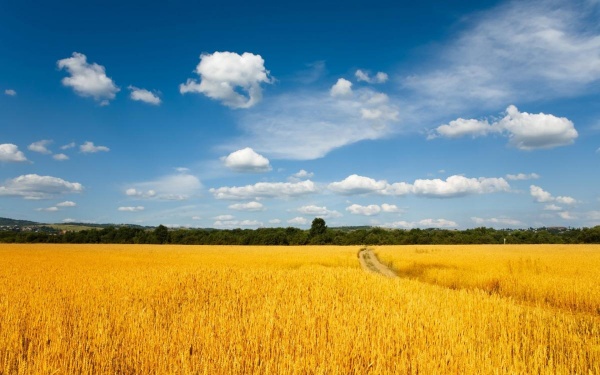 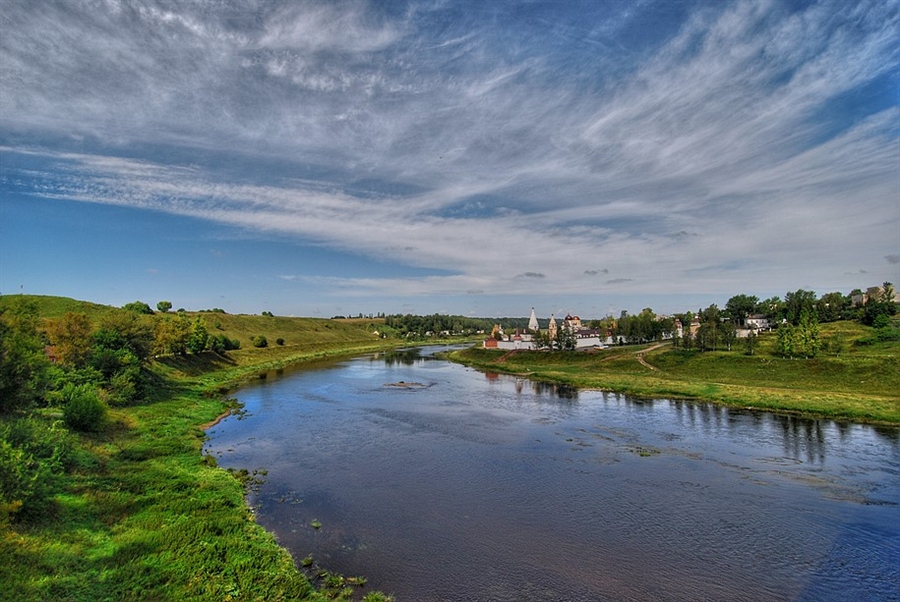 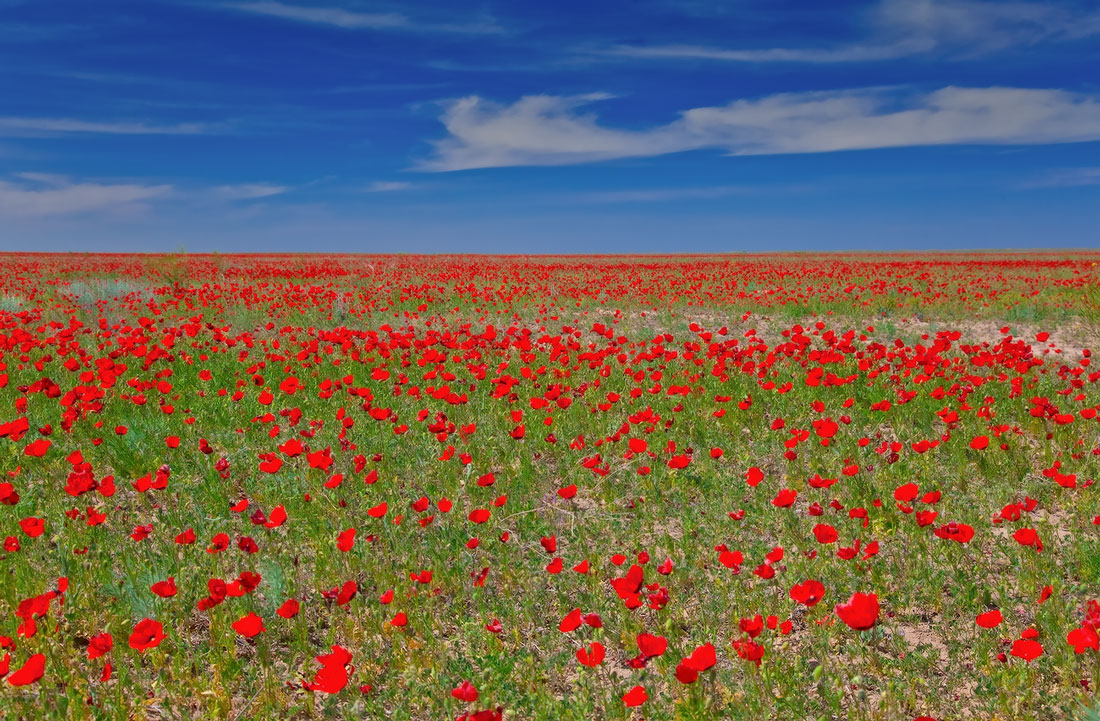 Карта России
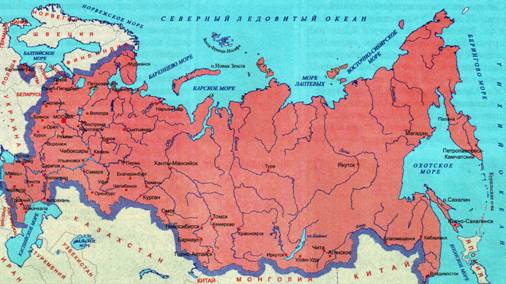 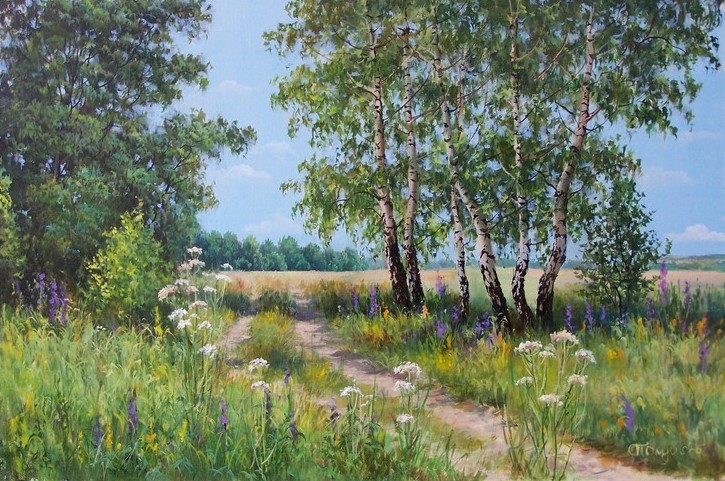 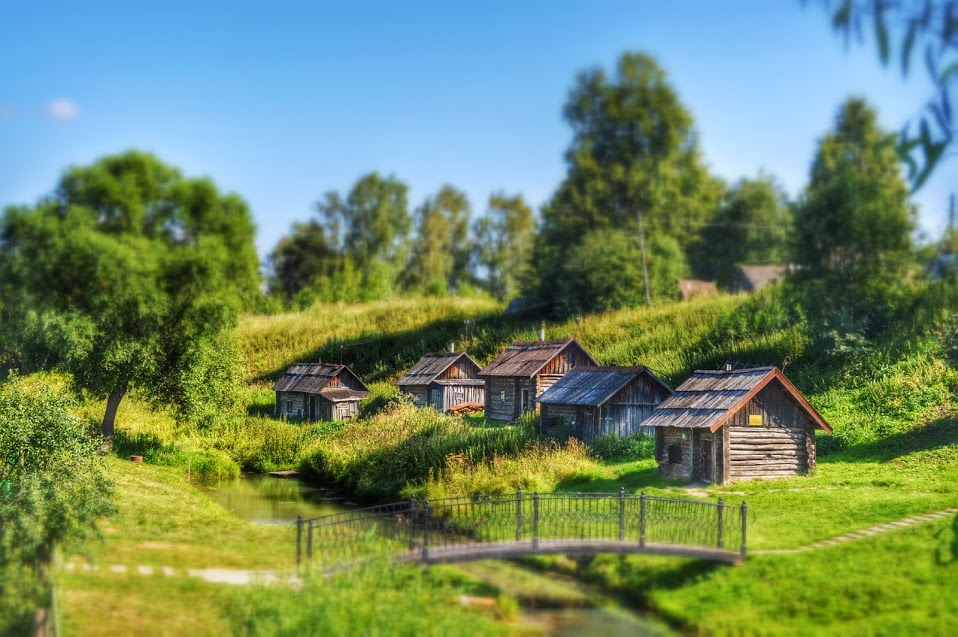 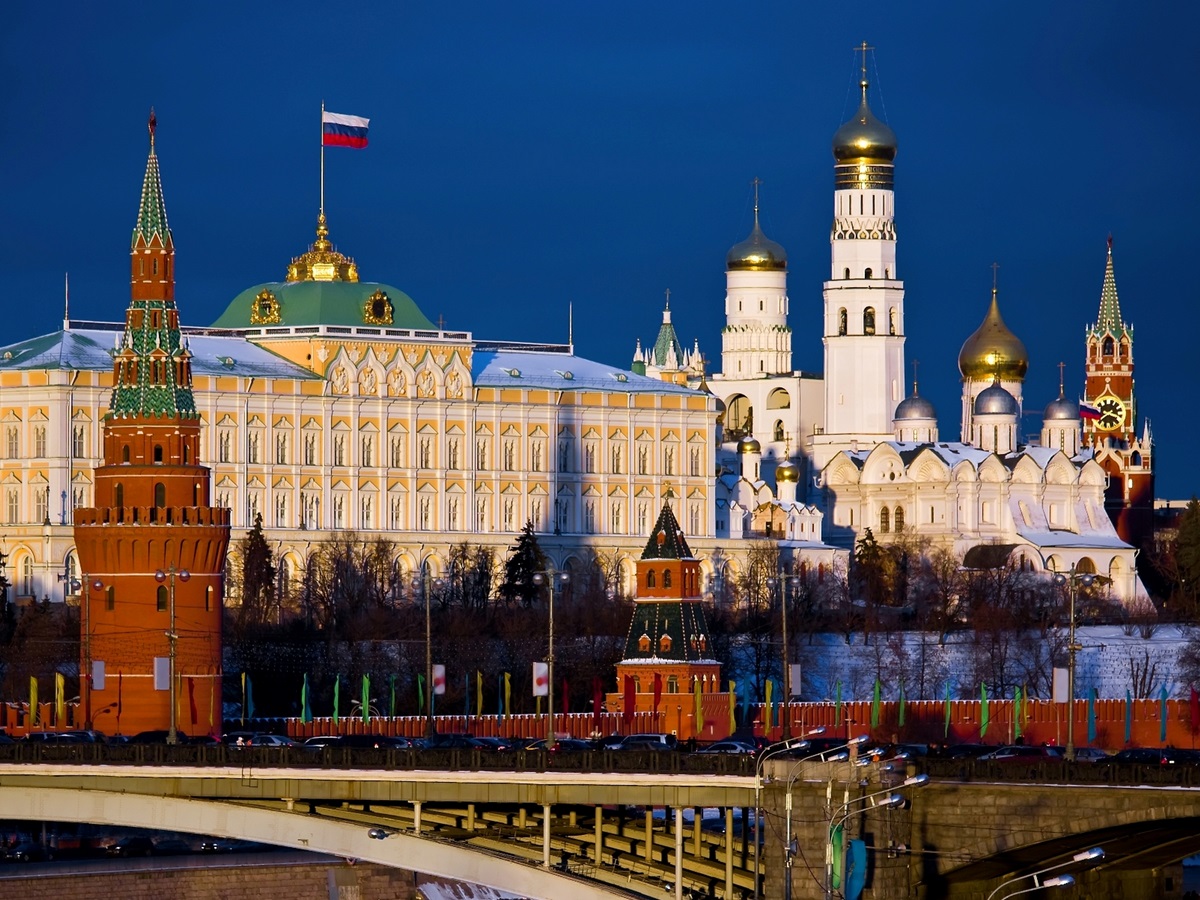 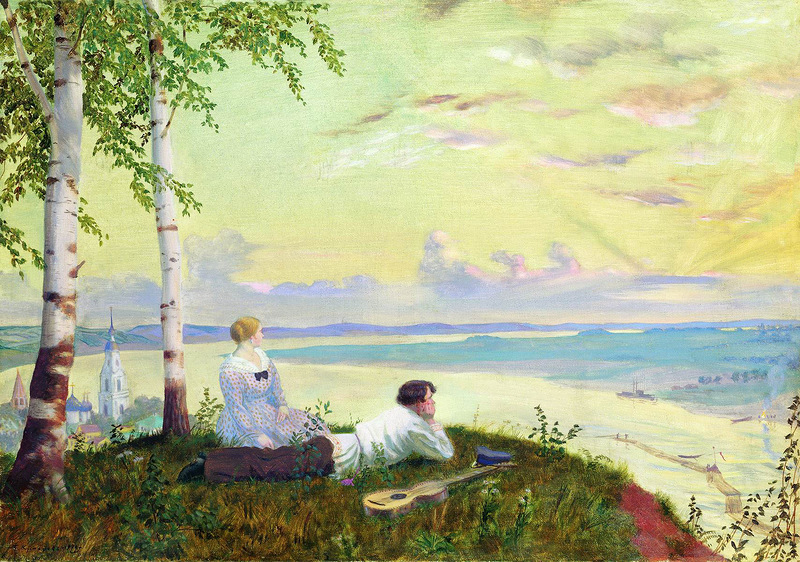 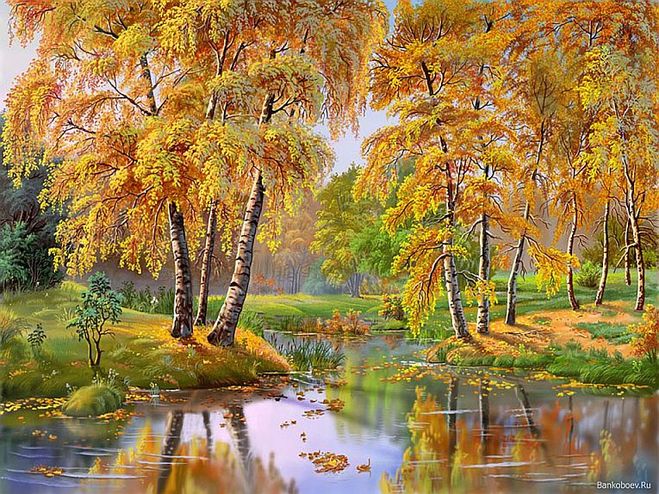 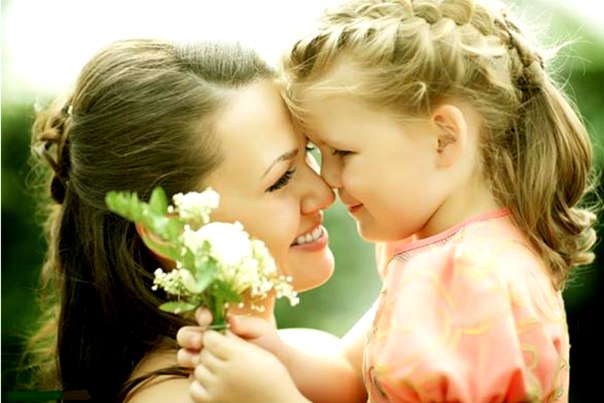 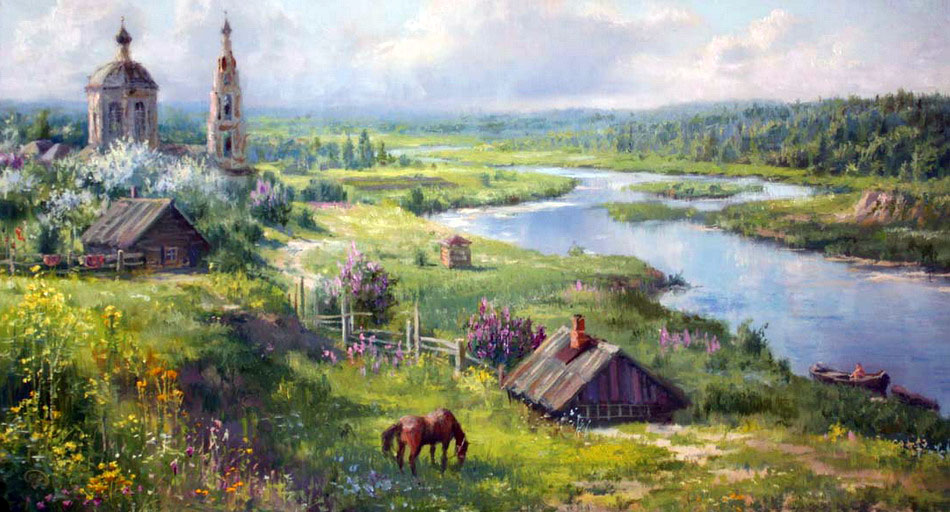 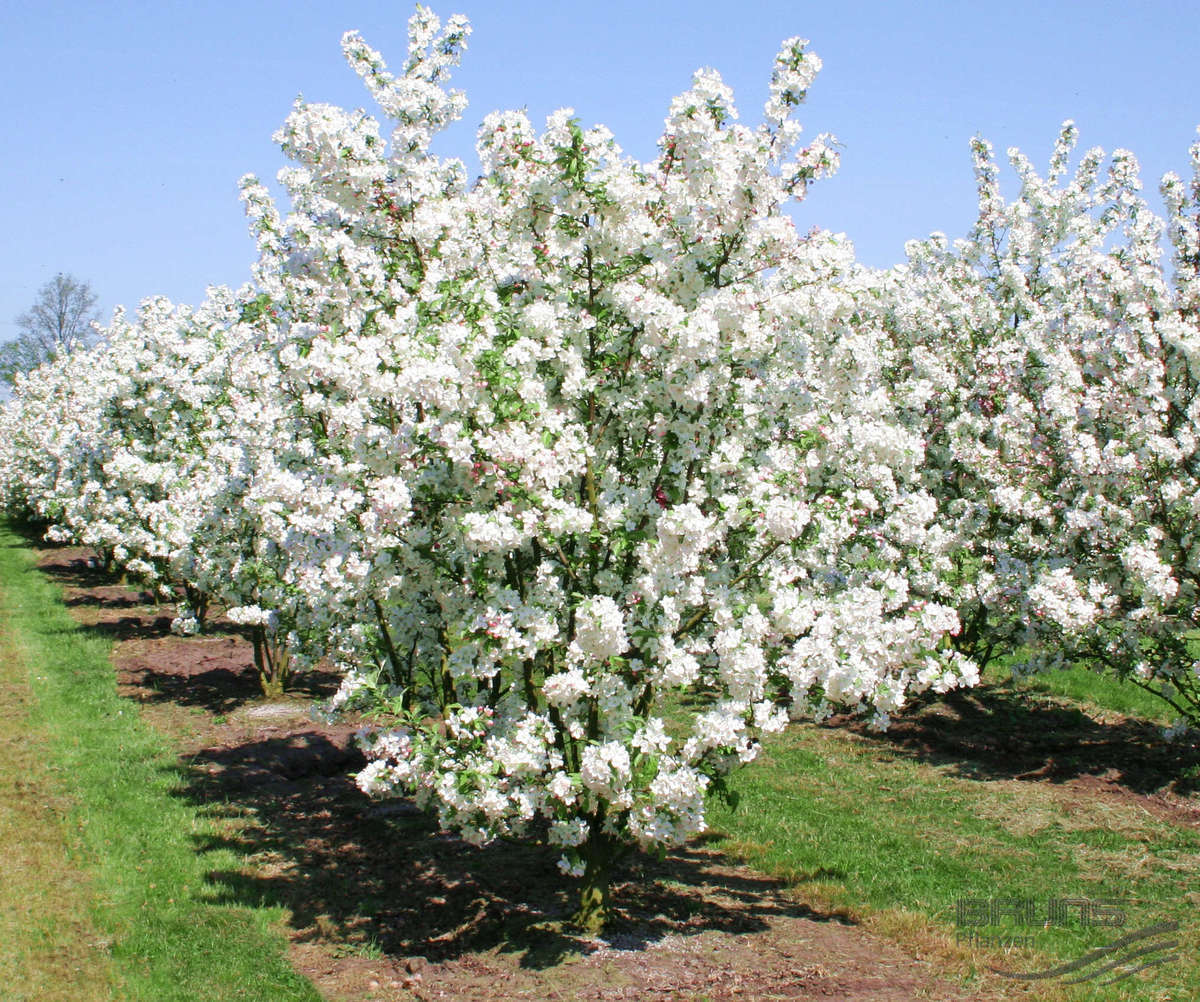 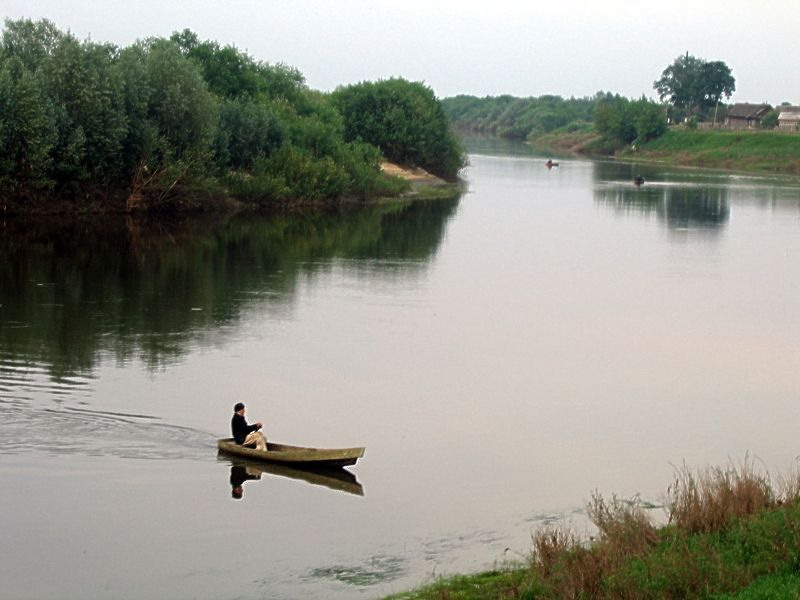 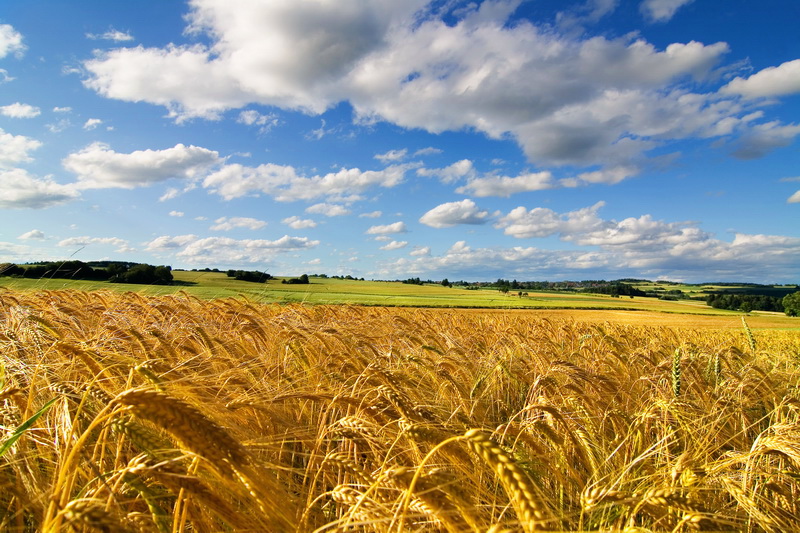 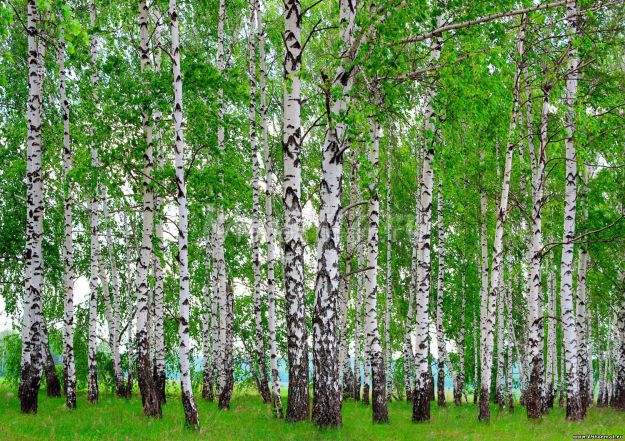 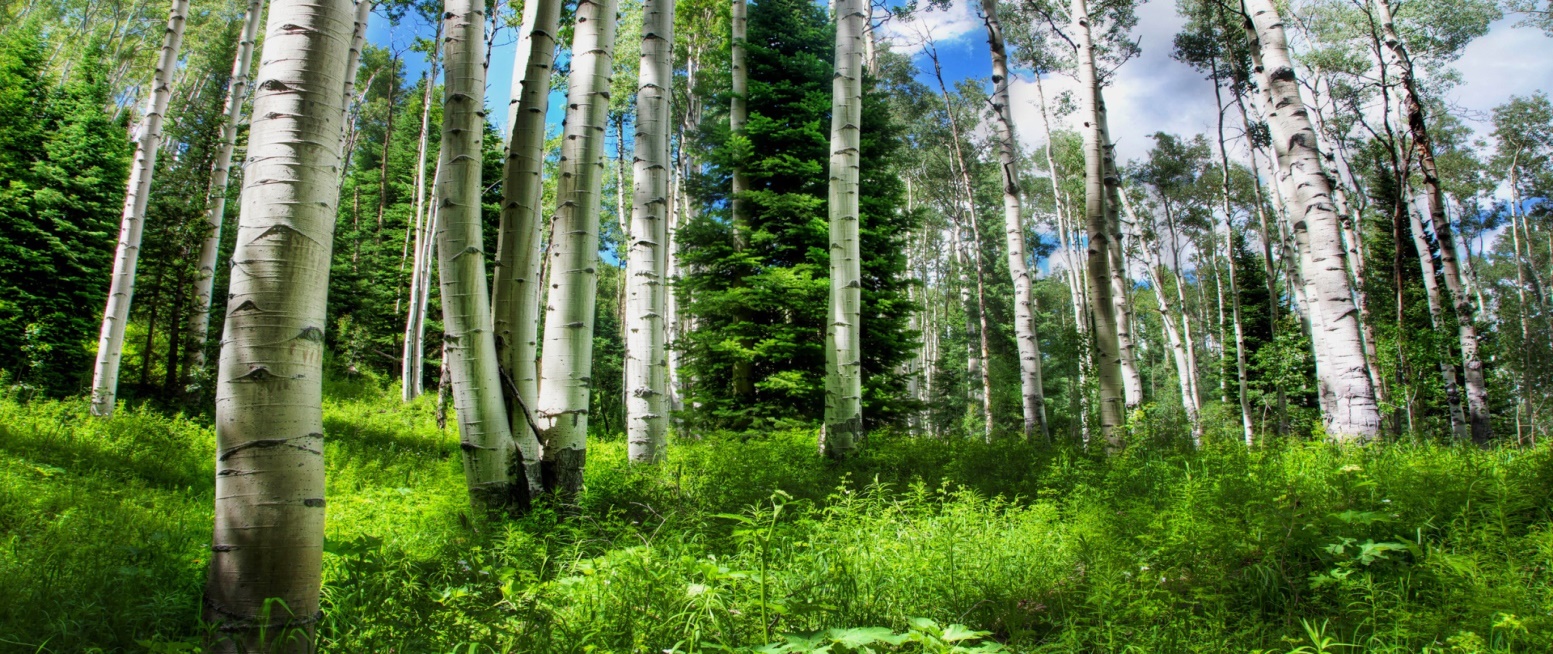 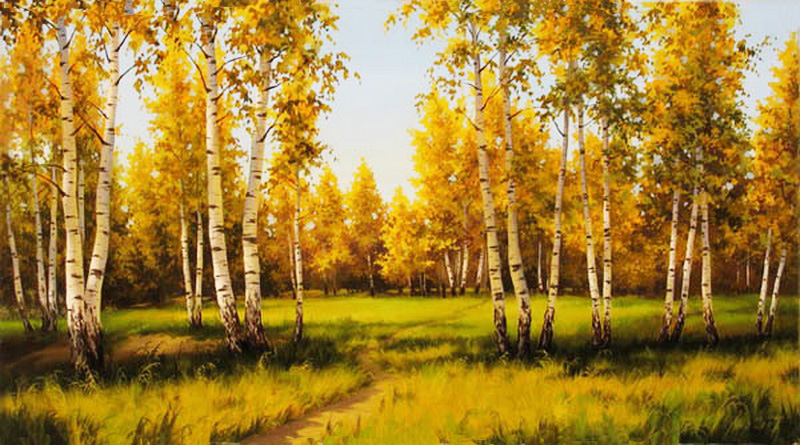 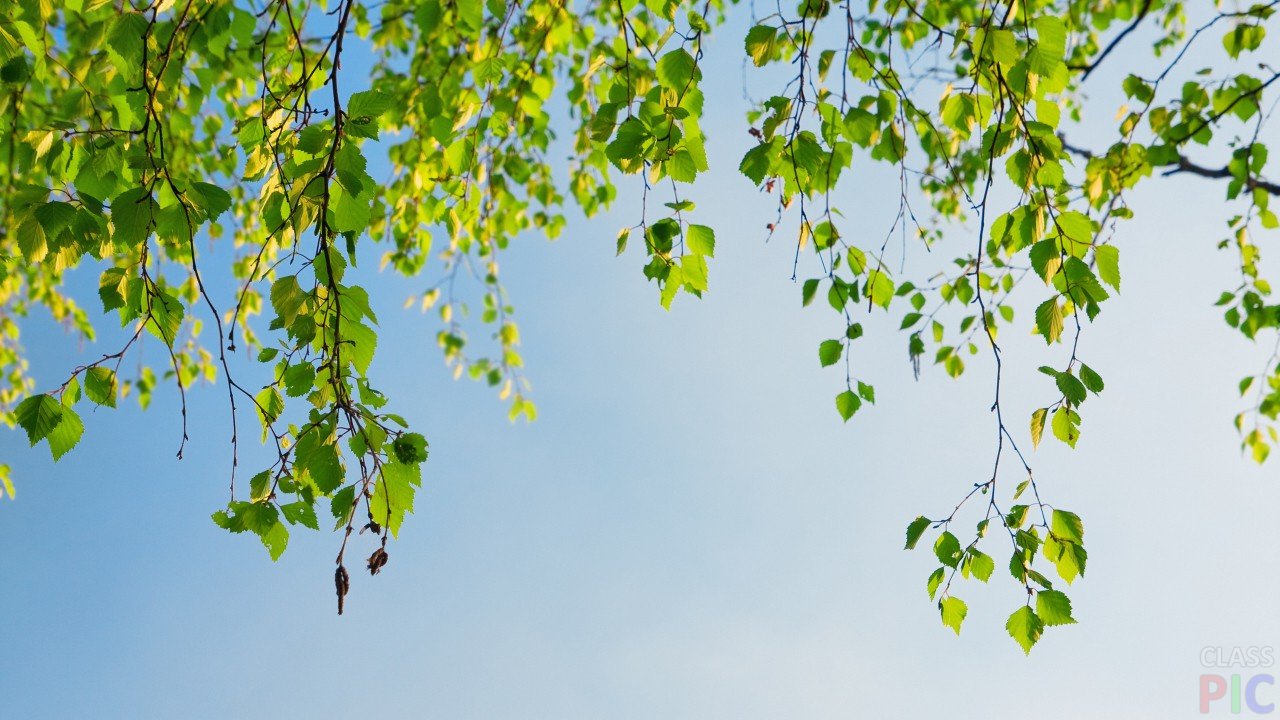 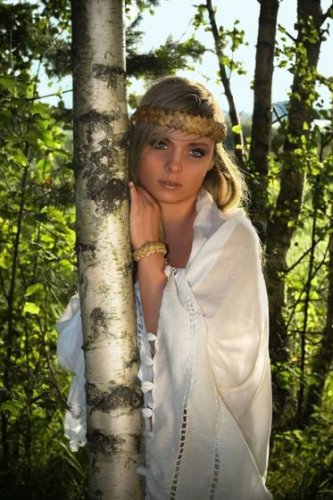 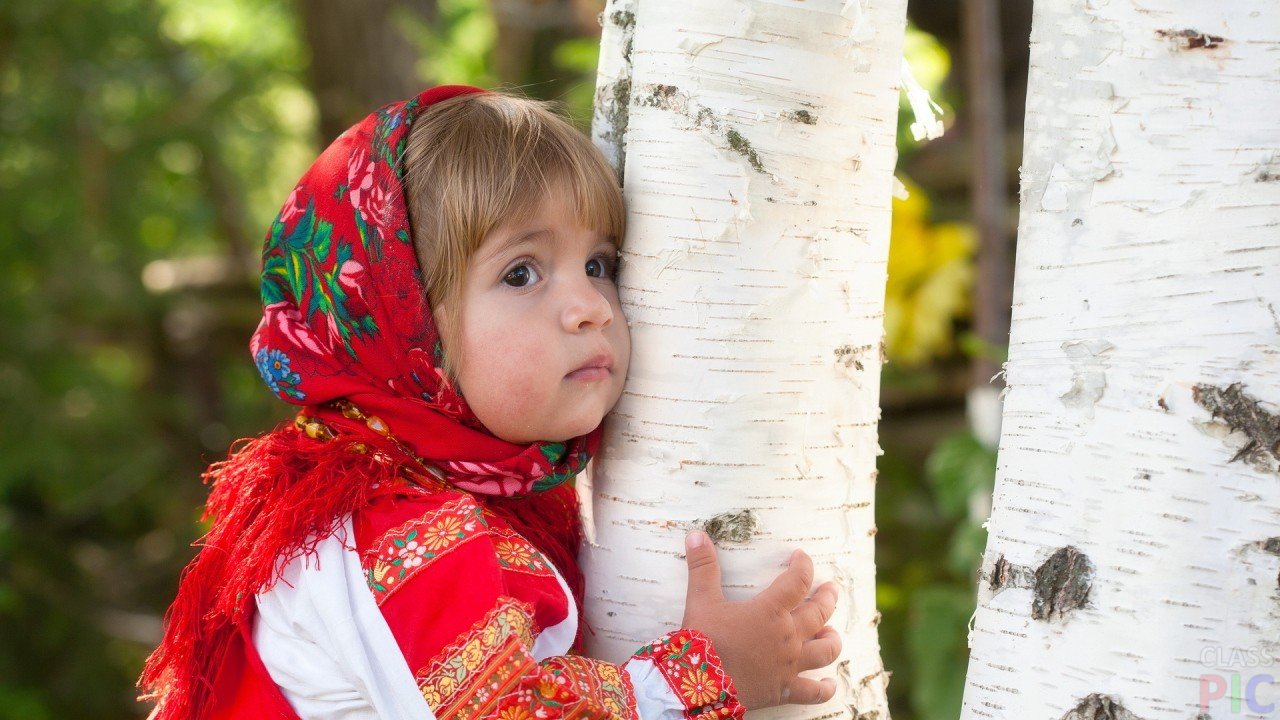 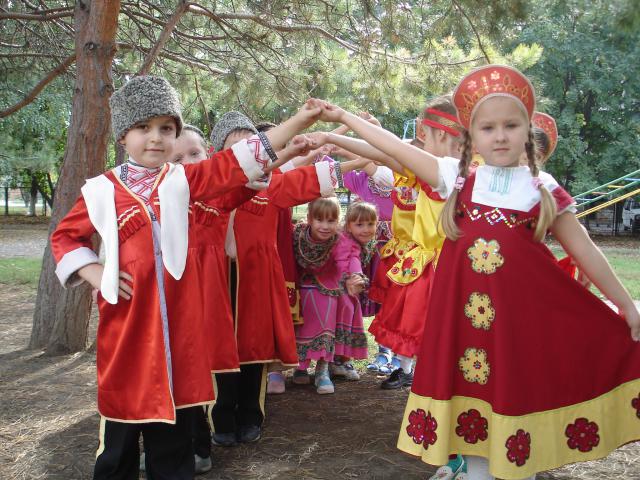 Игра «Ручеёк»
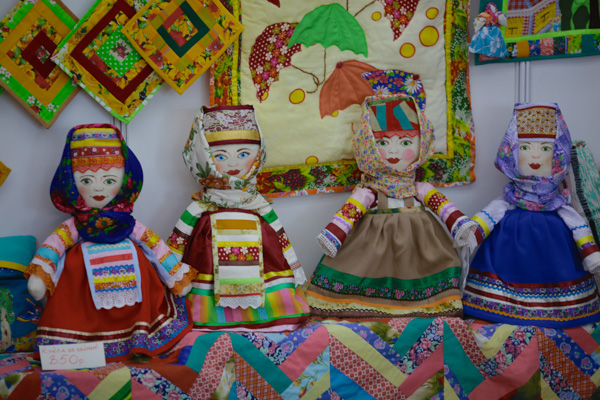 Гжельская роспись.
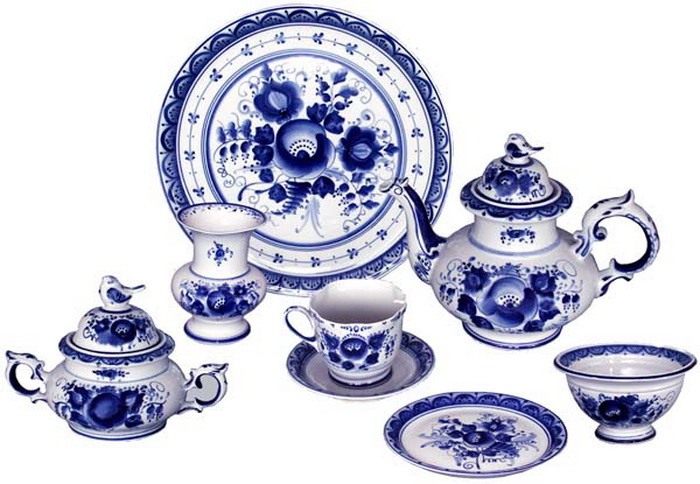 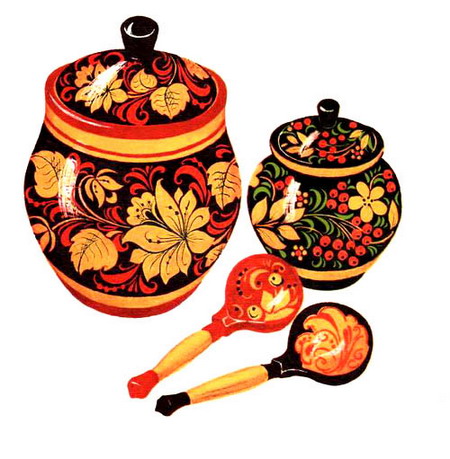 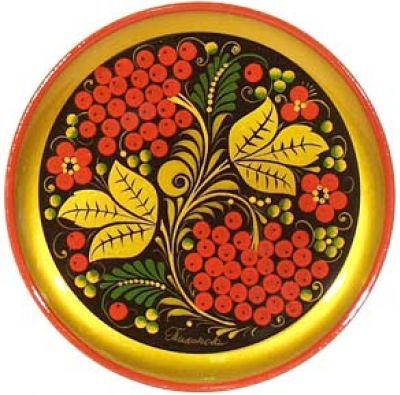 Хохломская роспись.
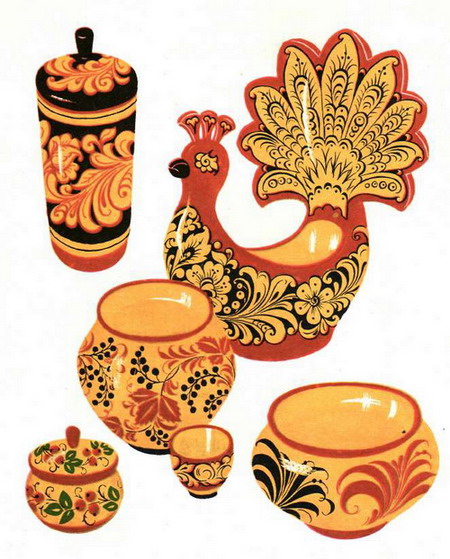 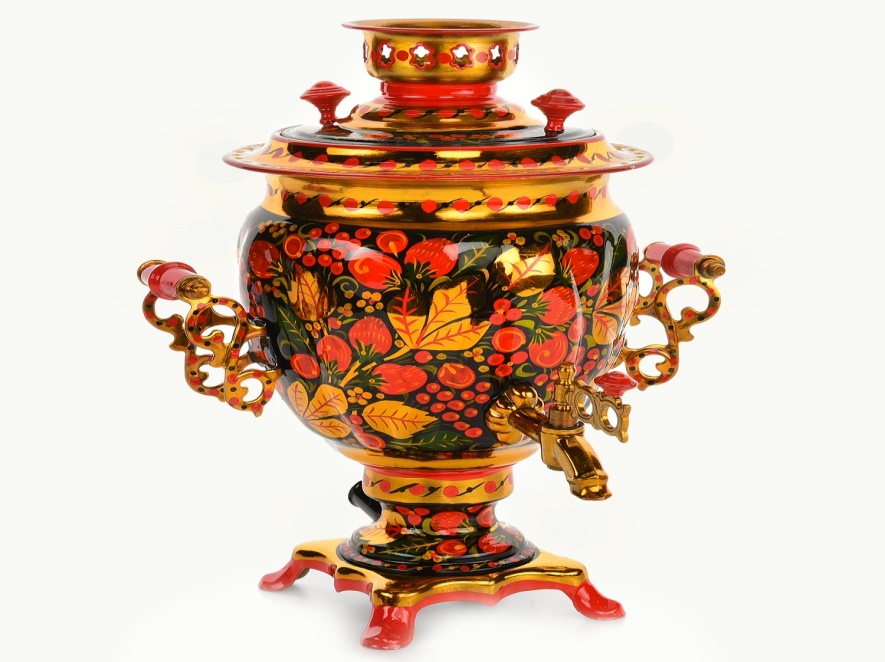 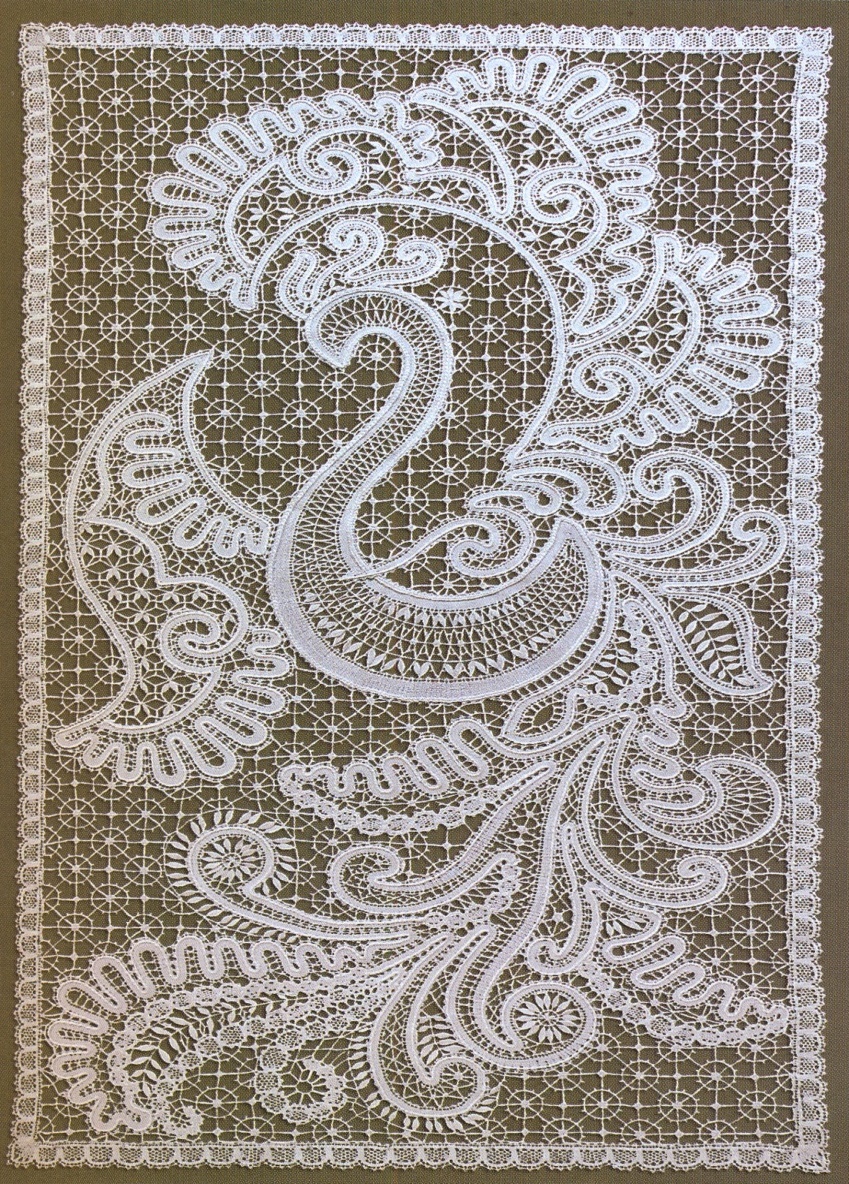 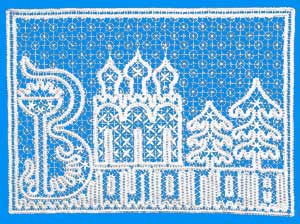 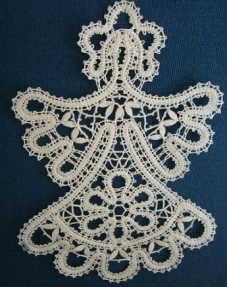 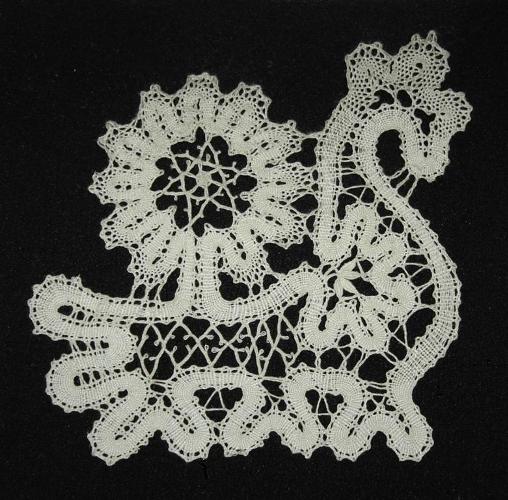 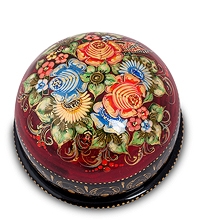 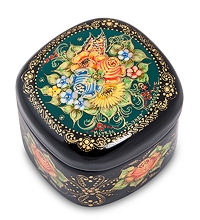 Палехские
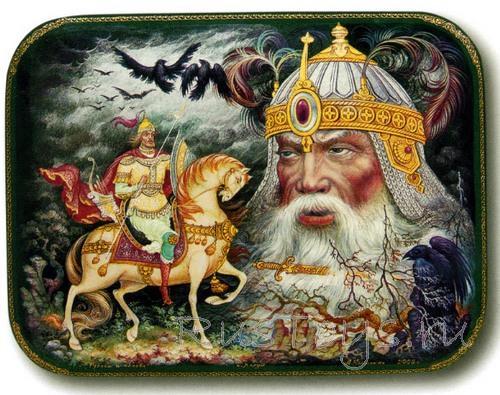 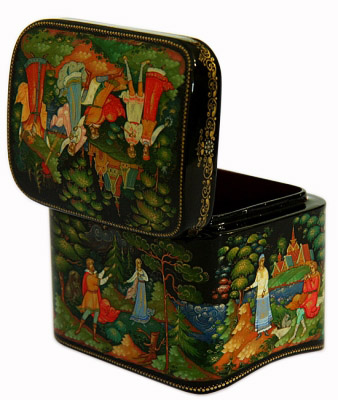 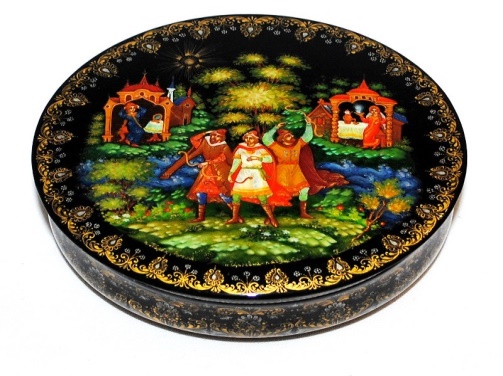 шкатулки.
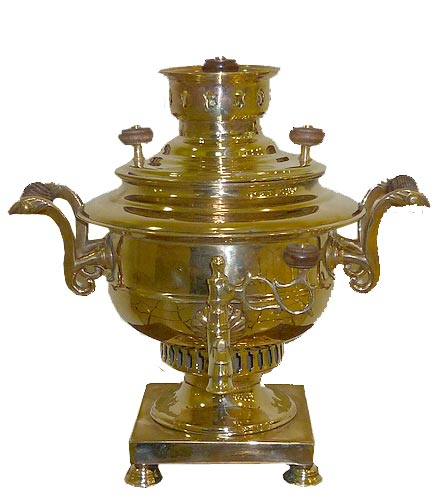 Тульский самовар.
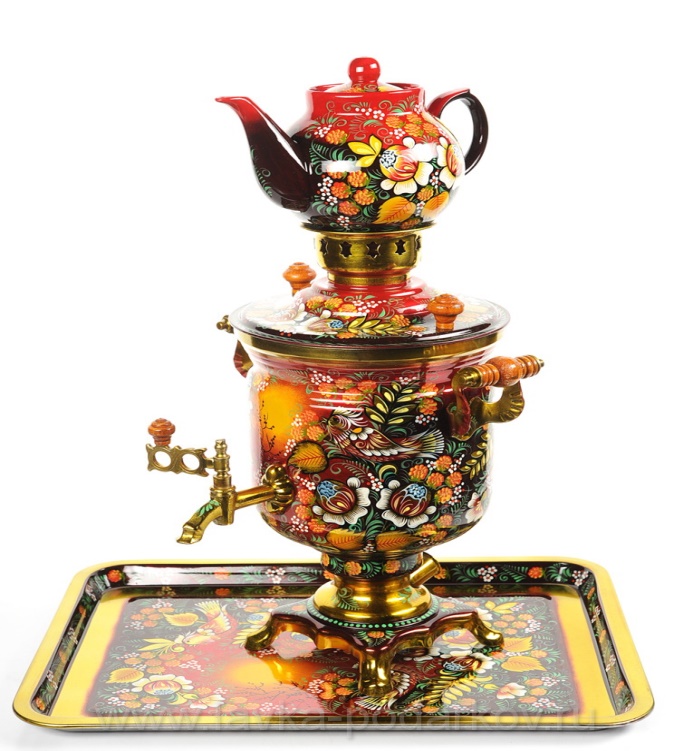 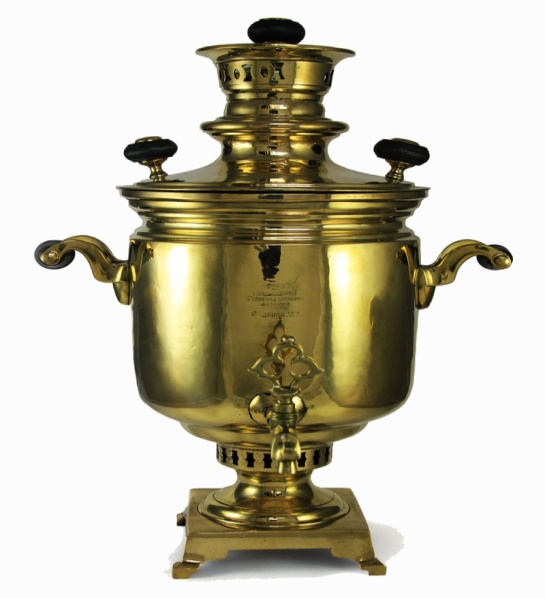 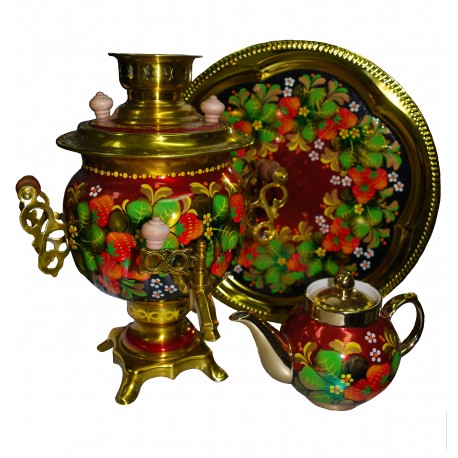 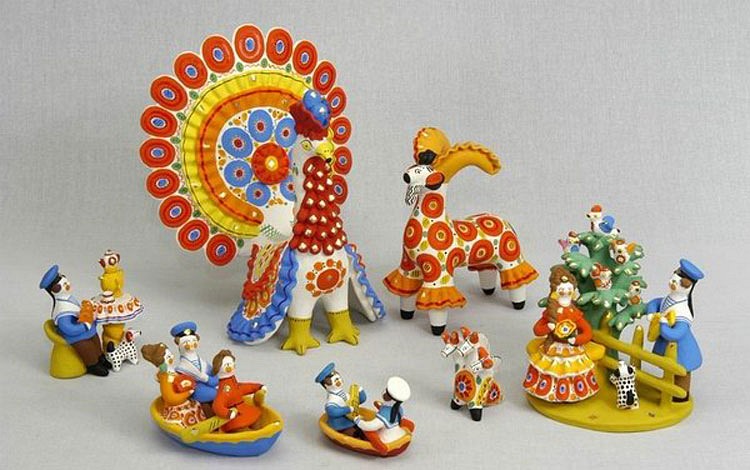 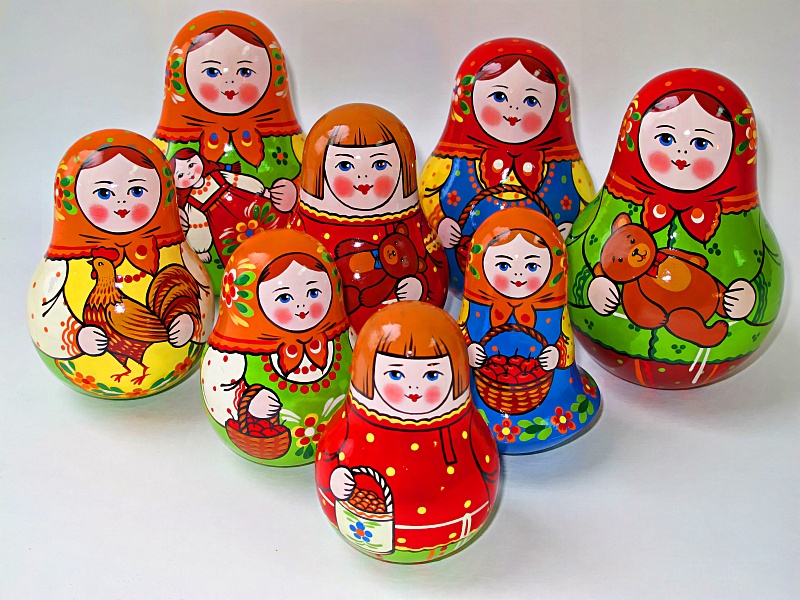 Русская
матрешка
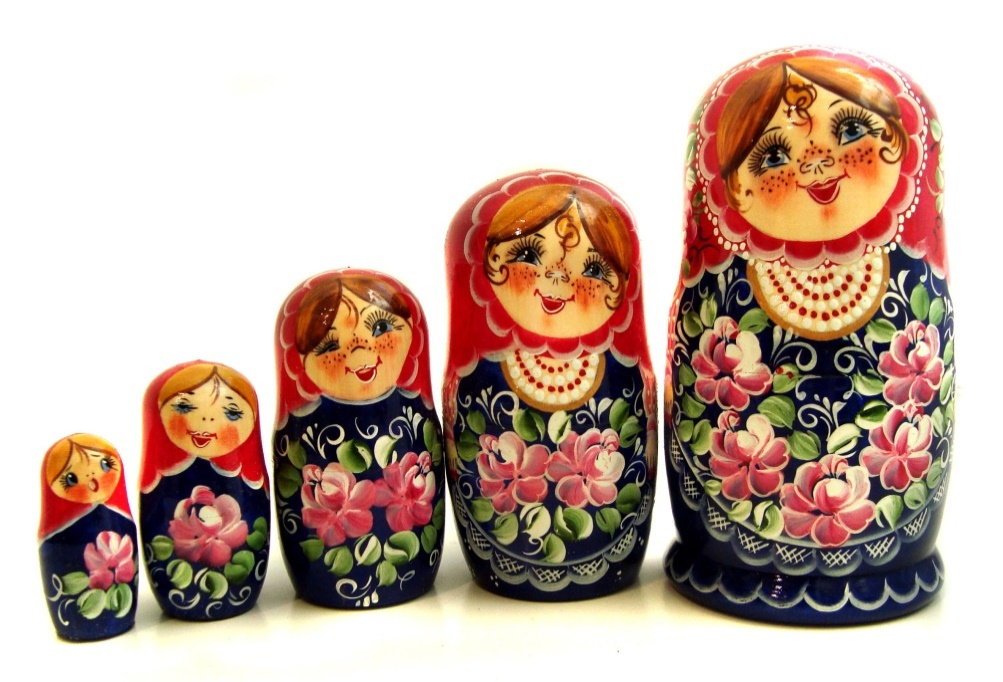 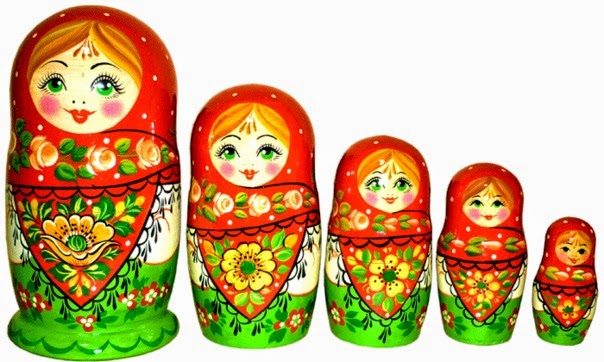 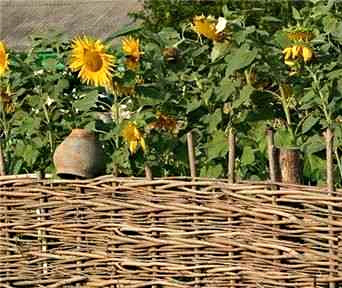 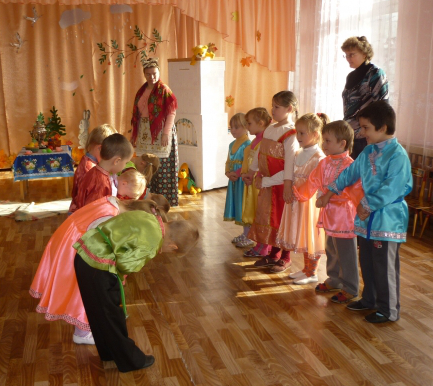 Игра
«Плетень»
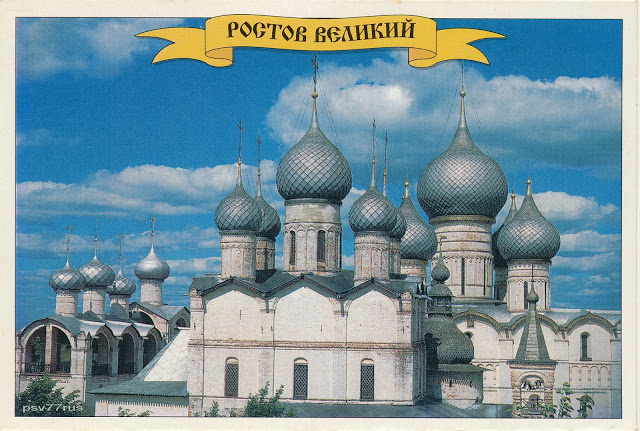 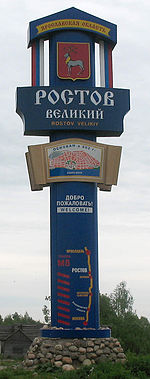 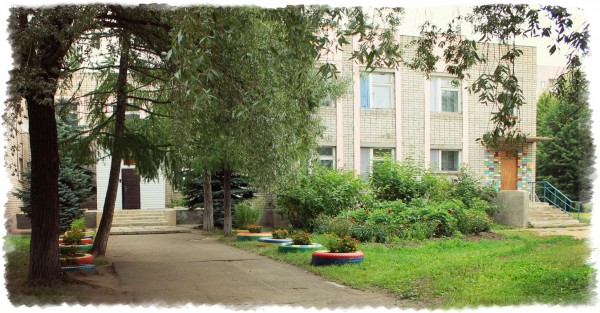 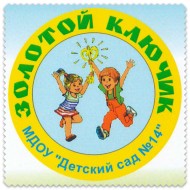 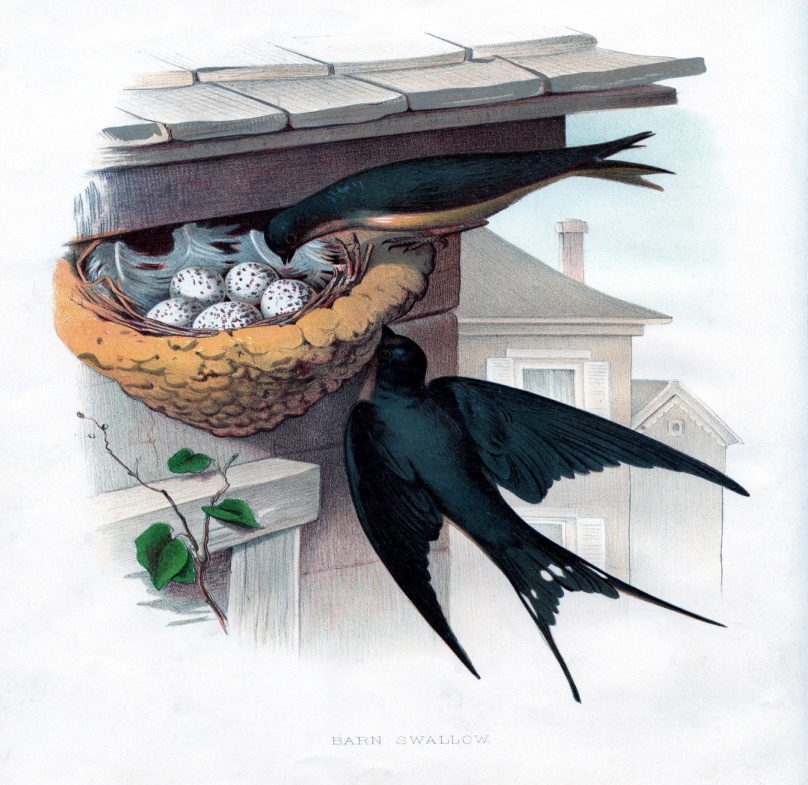 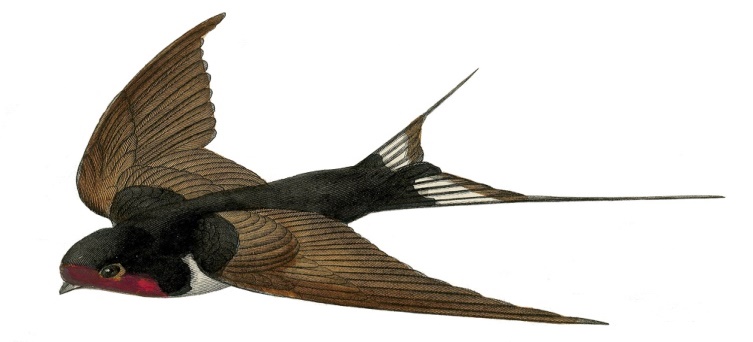 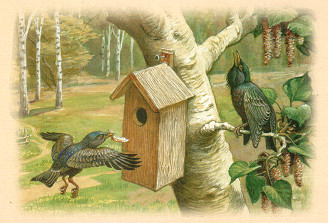 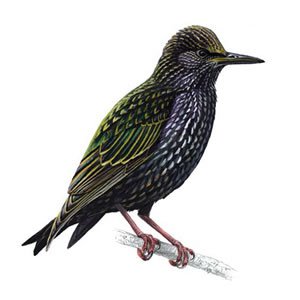 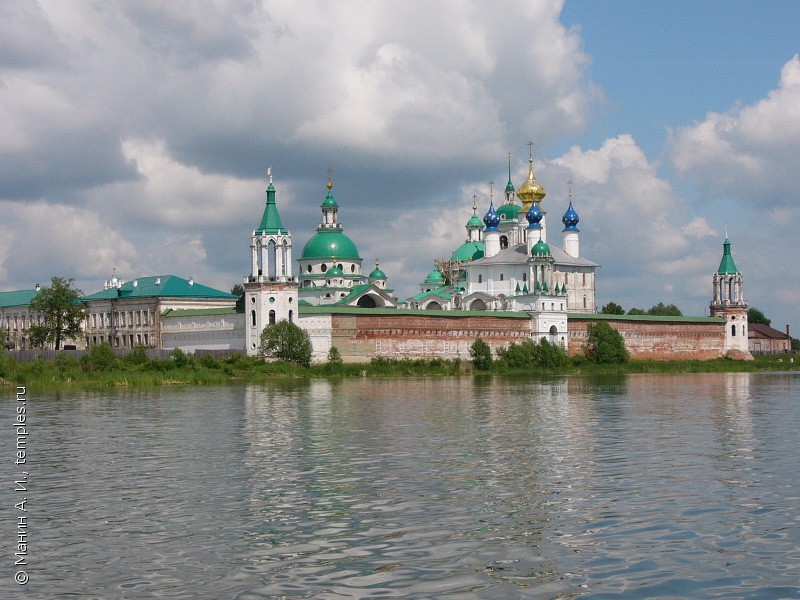 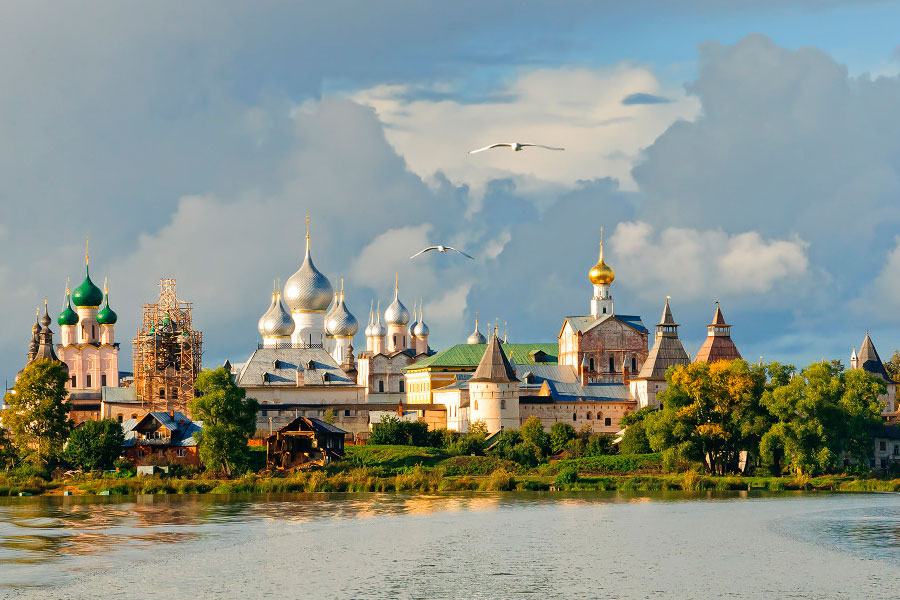 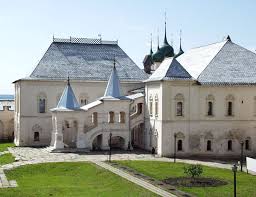 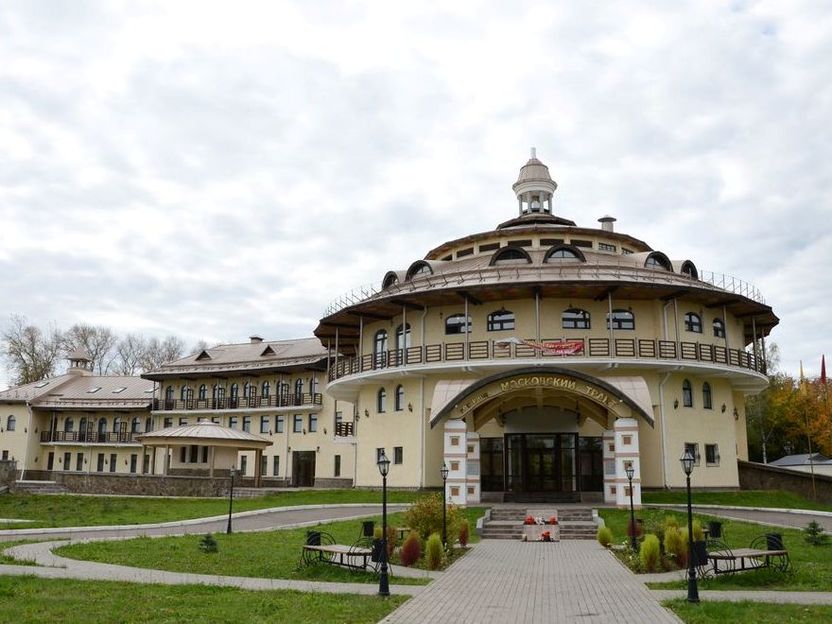 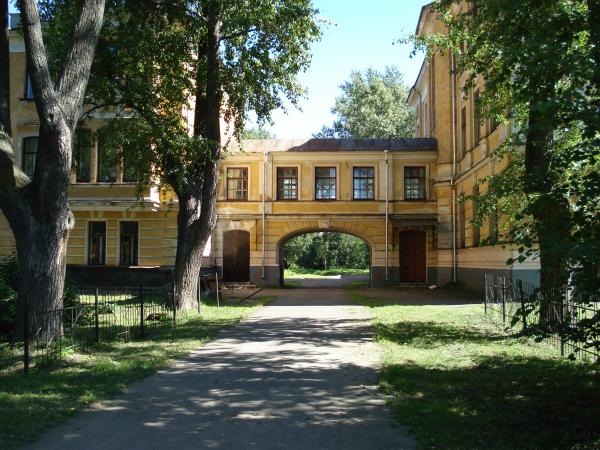 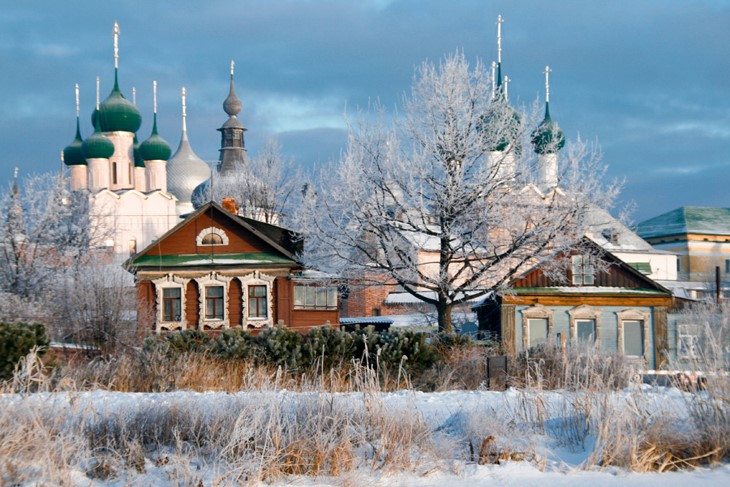 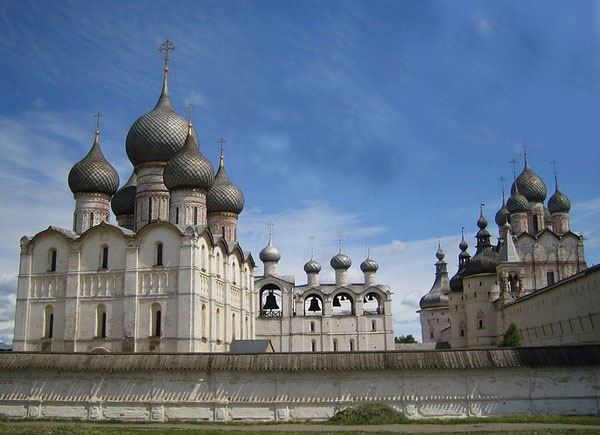 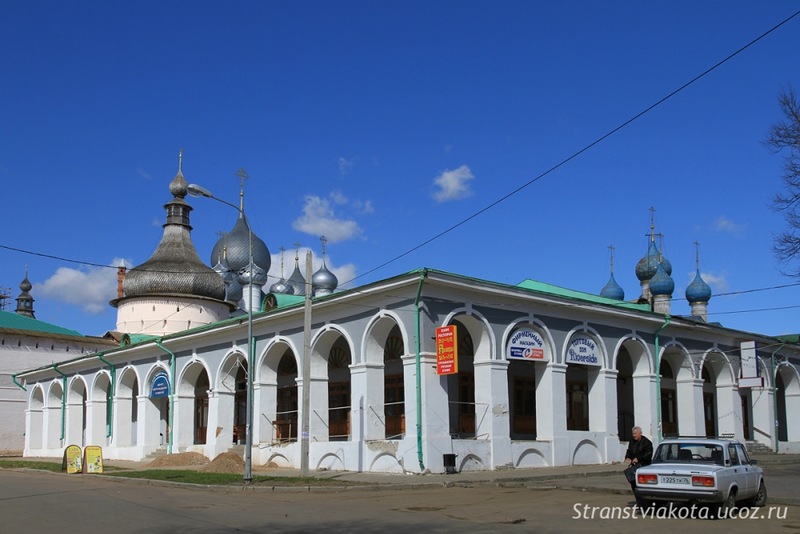 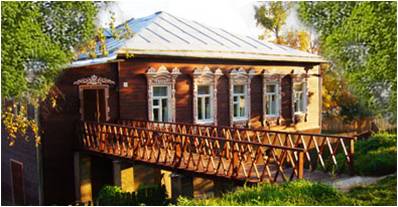 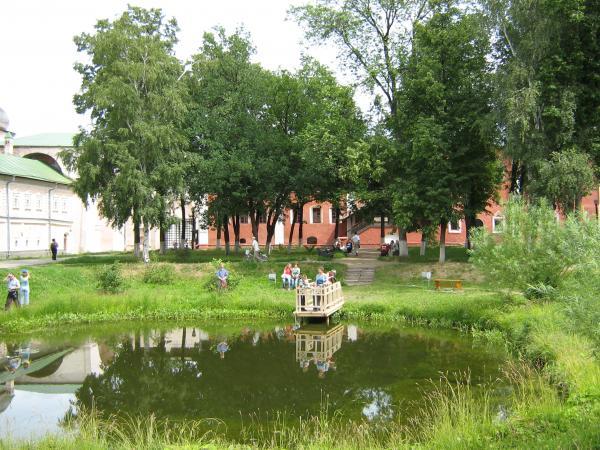 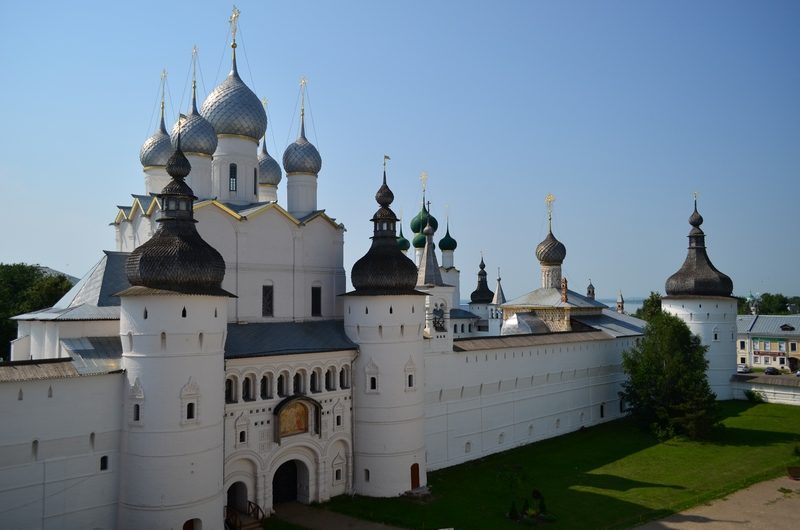 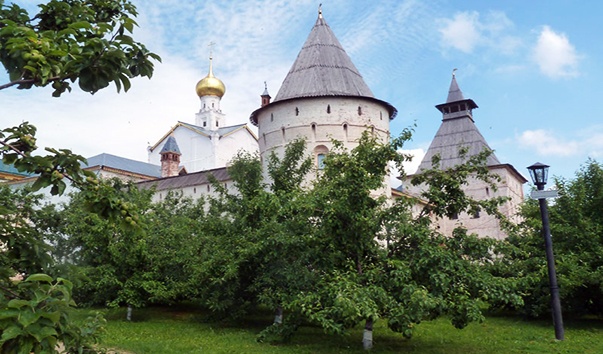 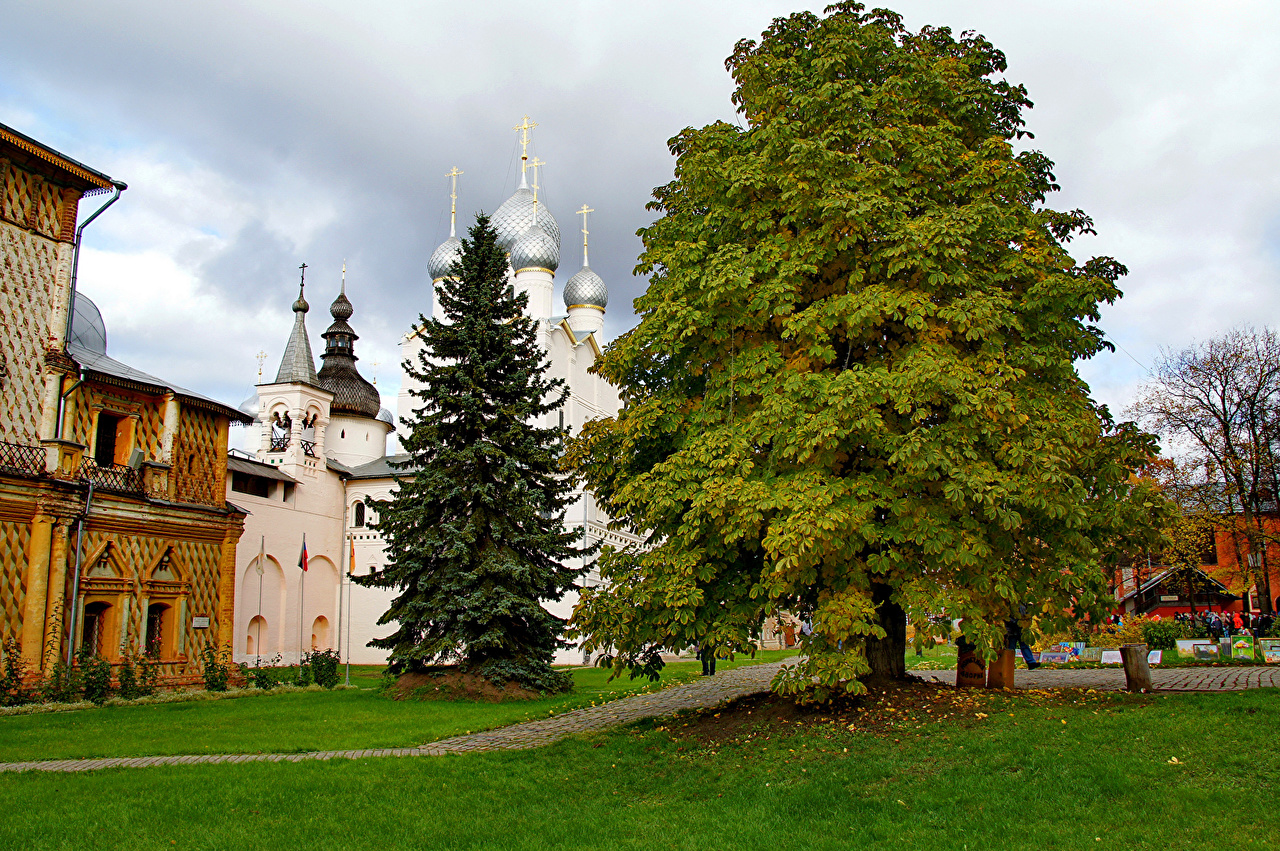 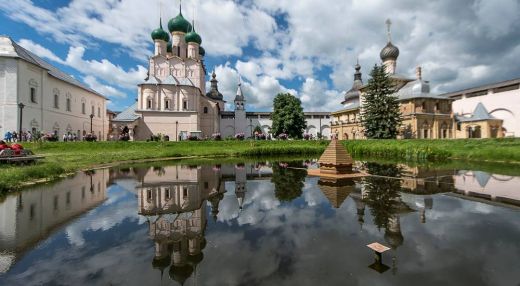 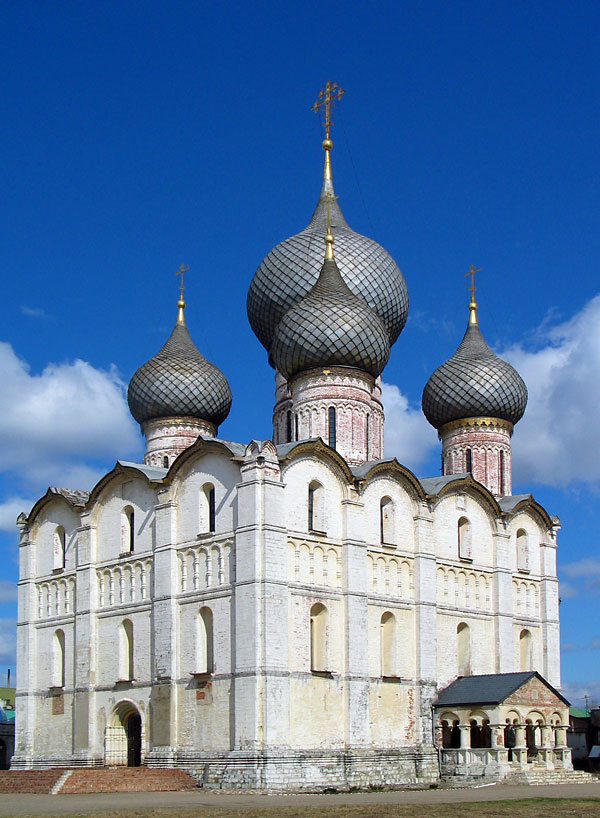 Успенский собор.
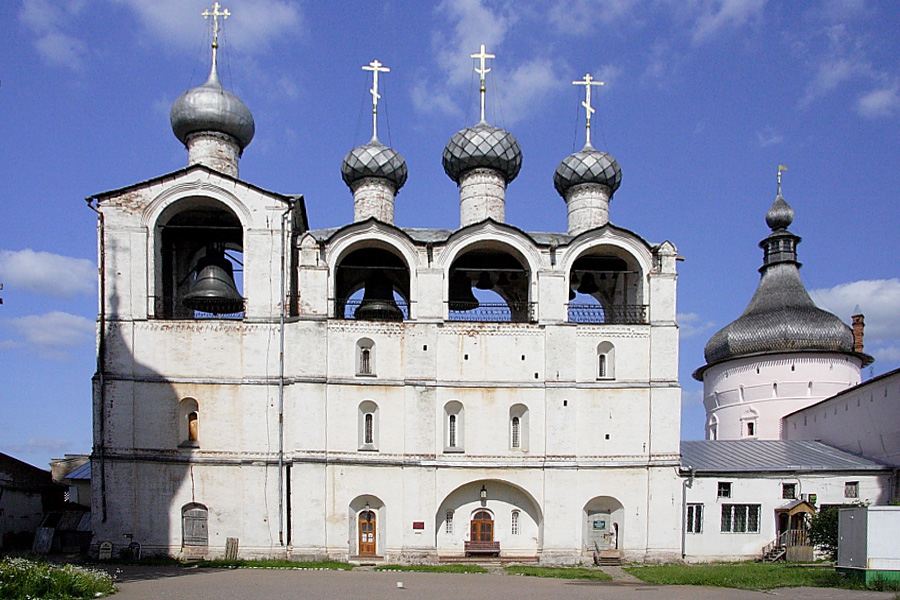 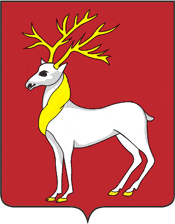 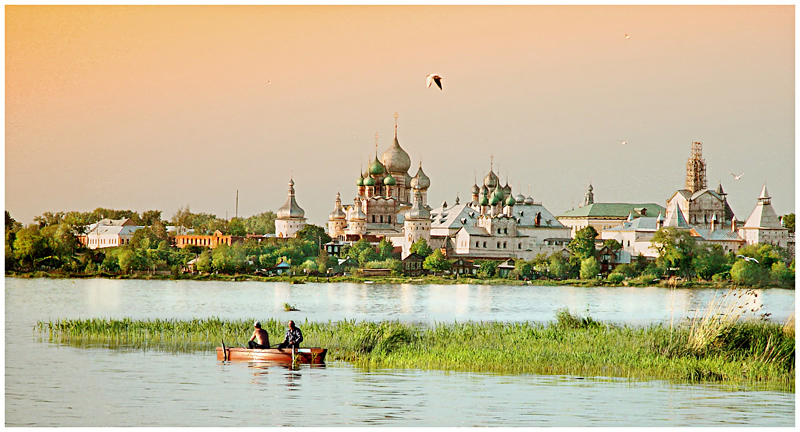 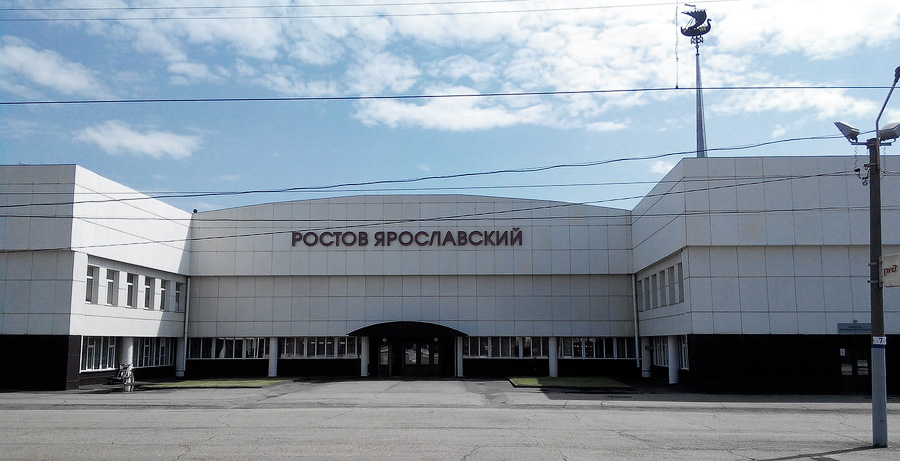 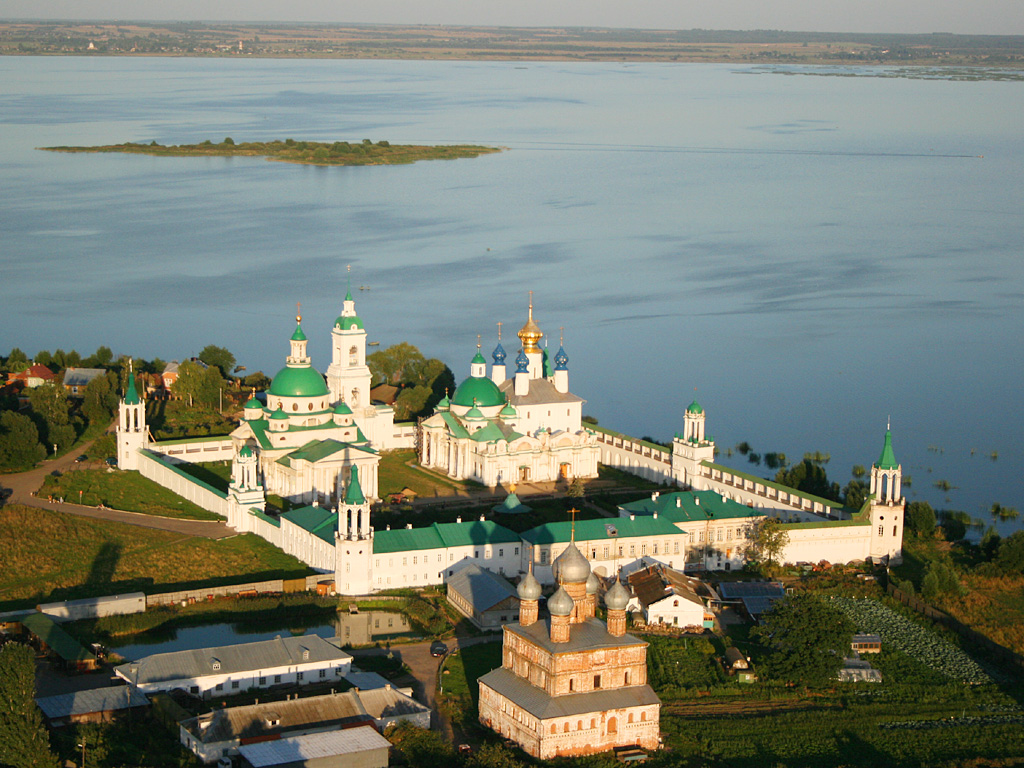 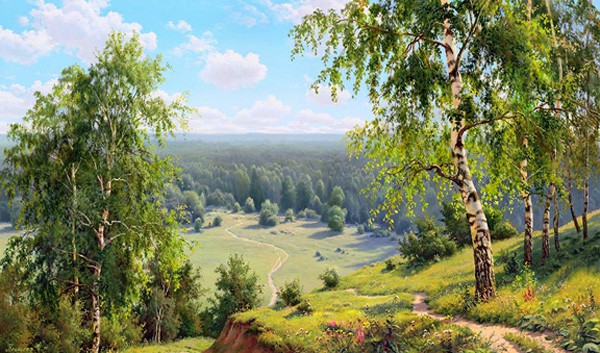 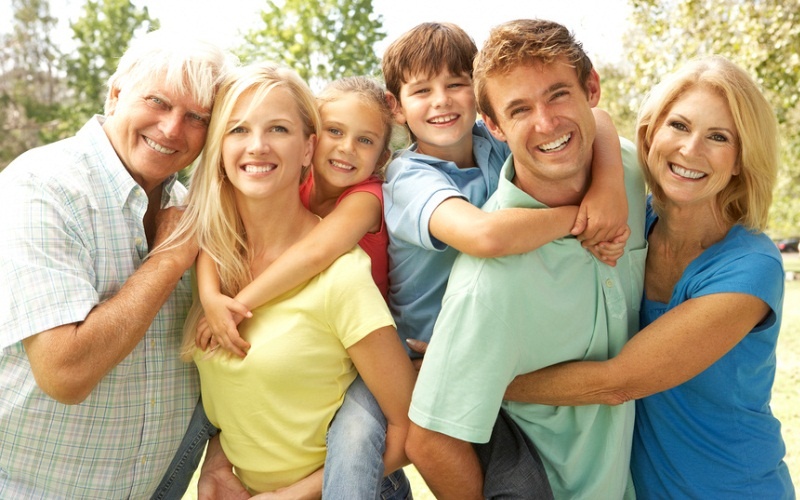 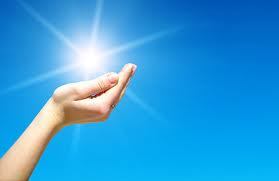 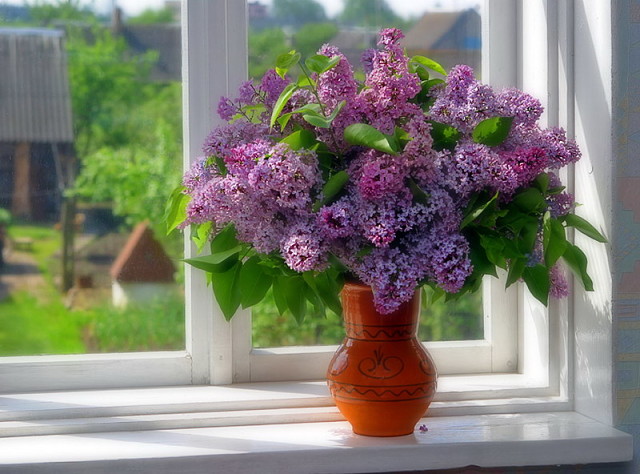 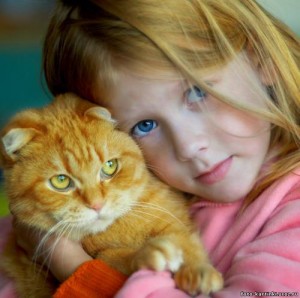 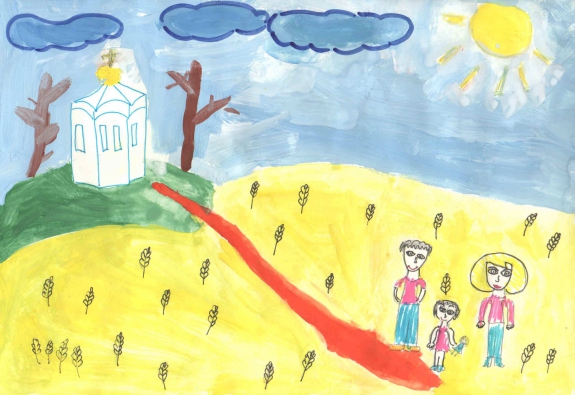 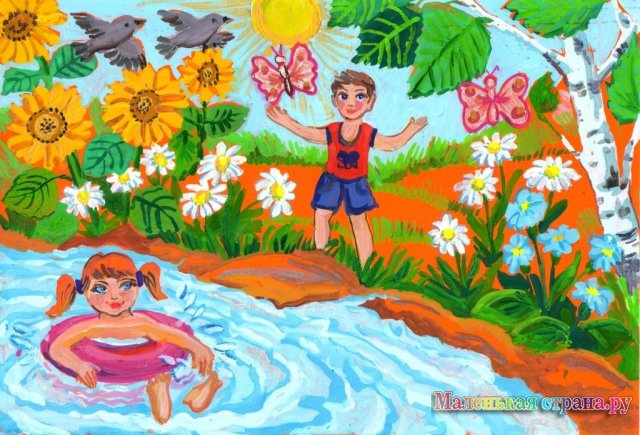 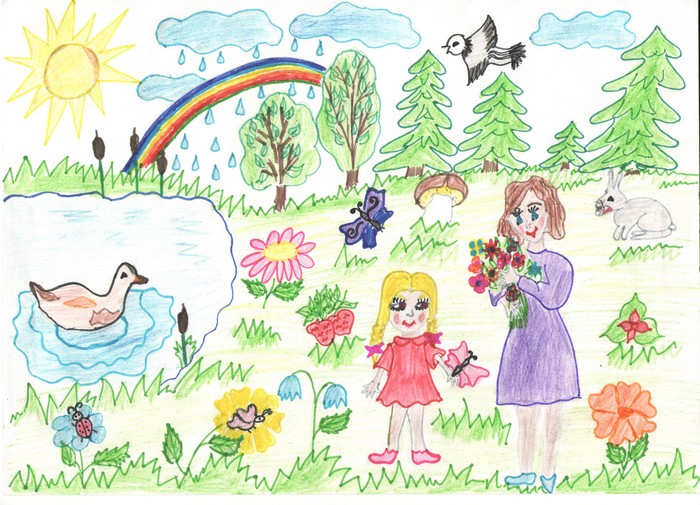 В детском садике узнали мы прекрасные слова…
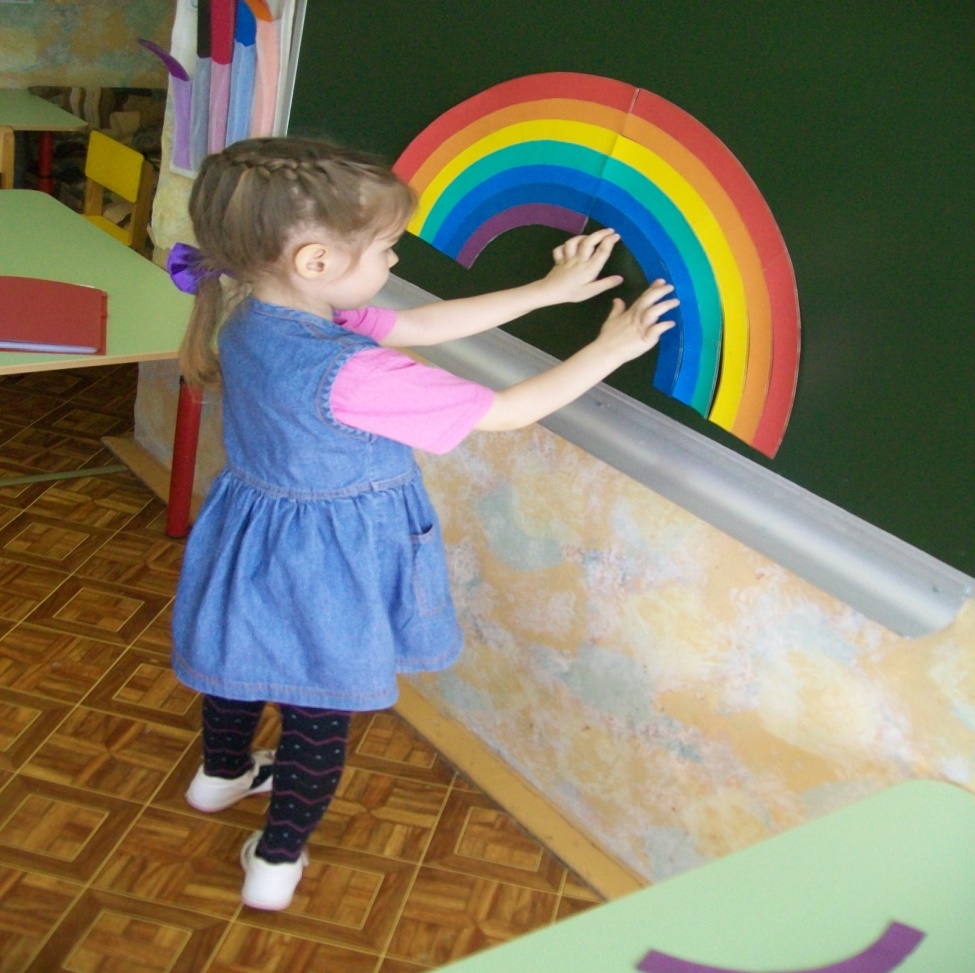 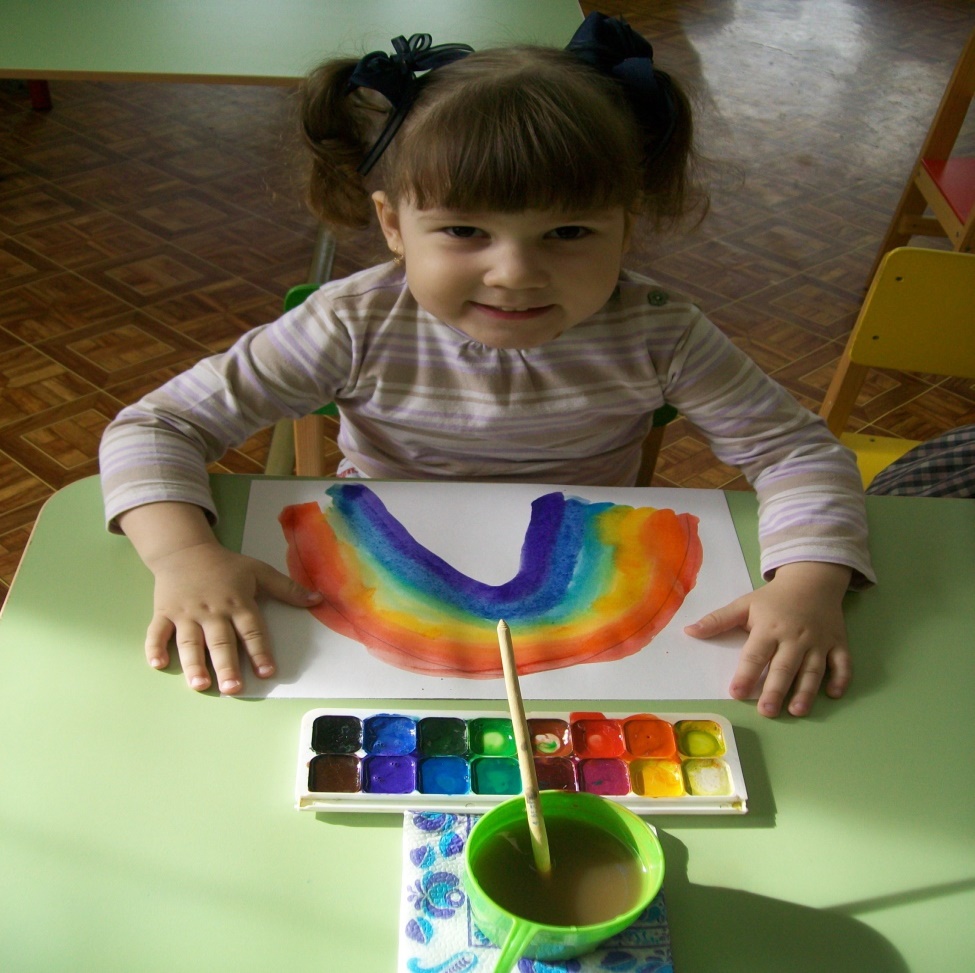 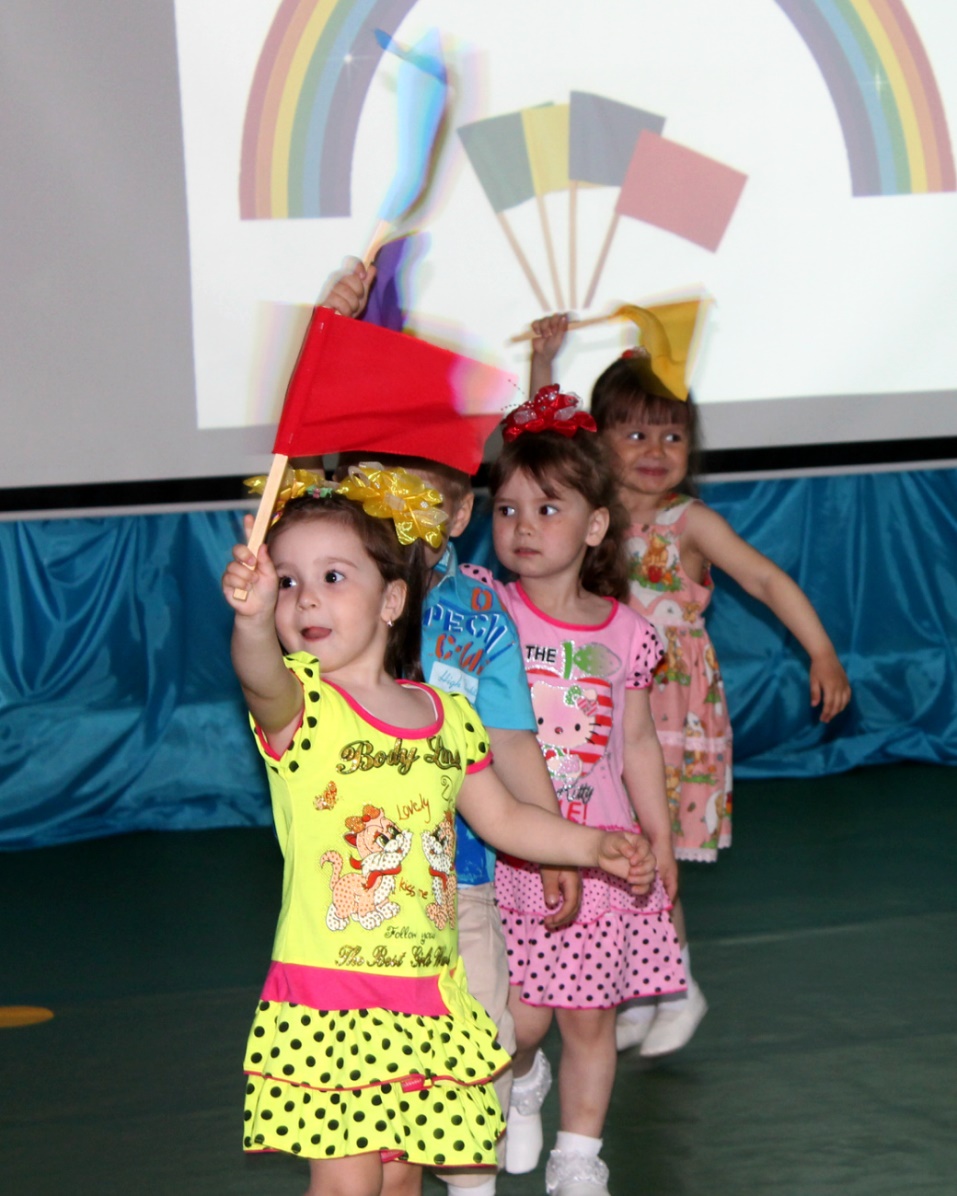 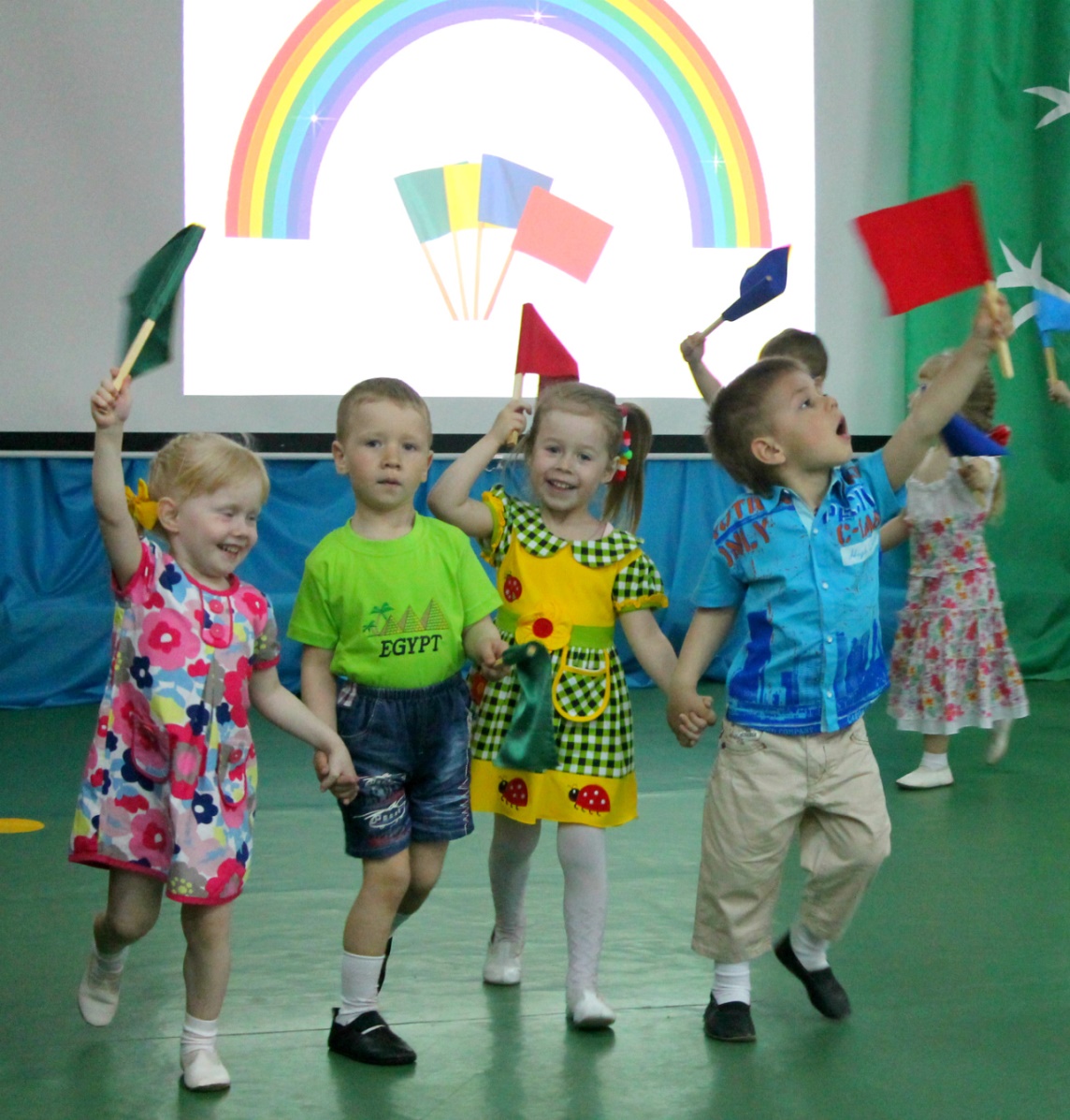 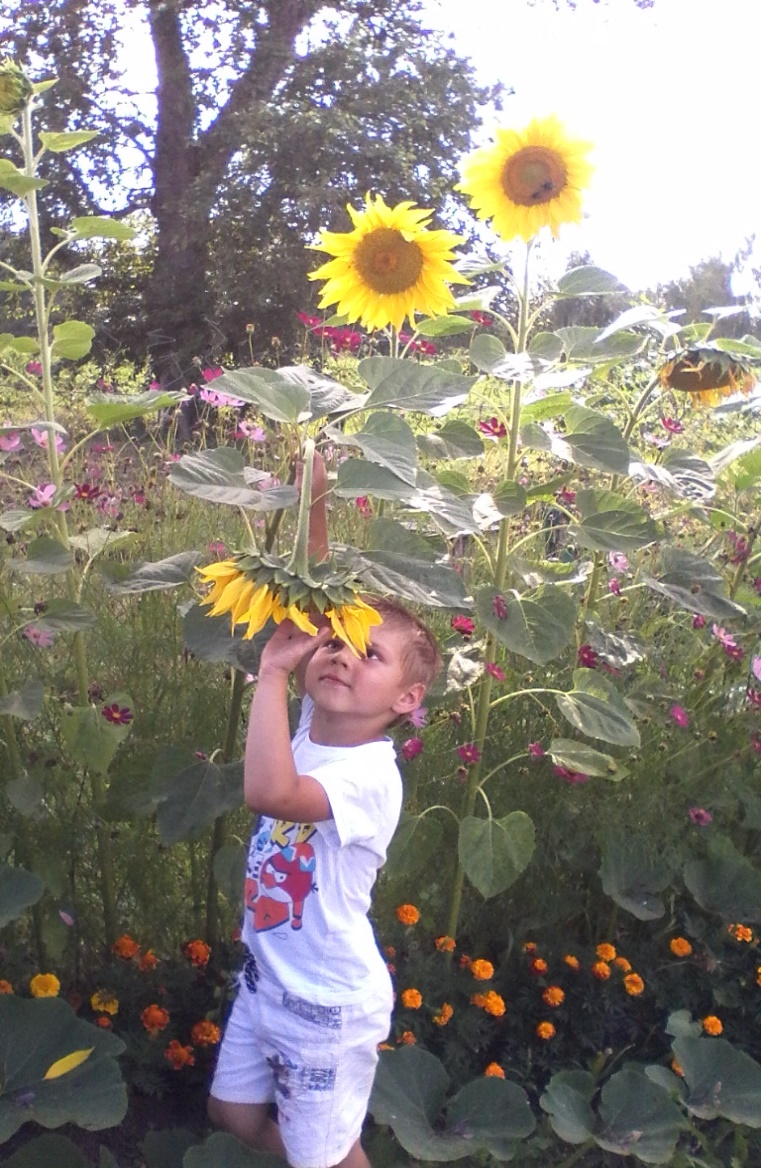 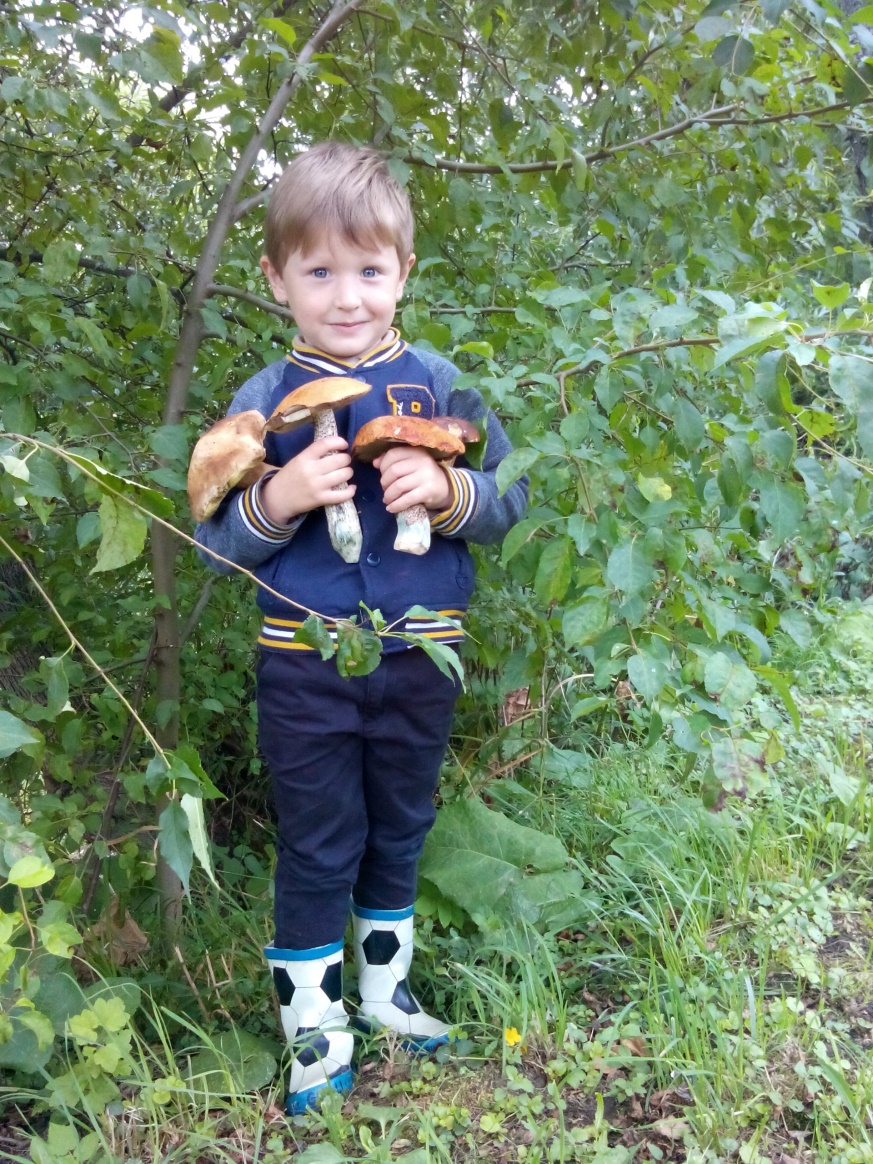 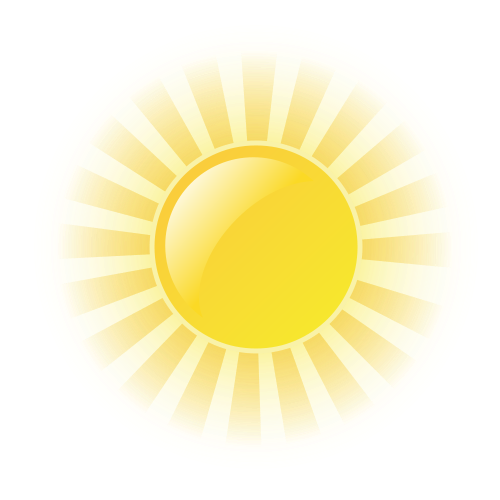 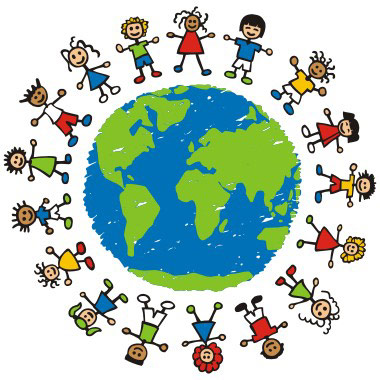 Разноцветная планета
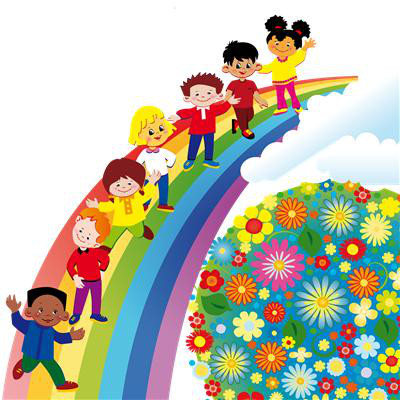 Давайте, ребята, 
Назло непогодам,Обнимем планету 
Своим хороводом!Развеем над нею 
И тучи и дым,В обиду её 
Никому не дадим!
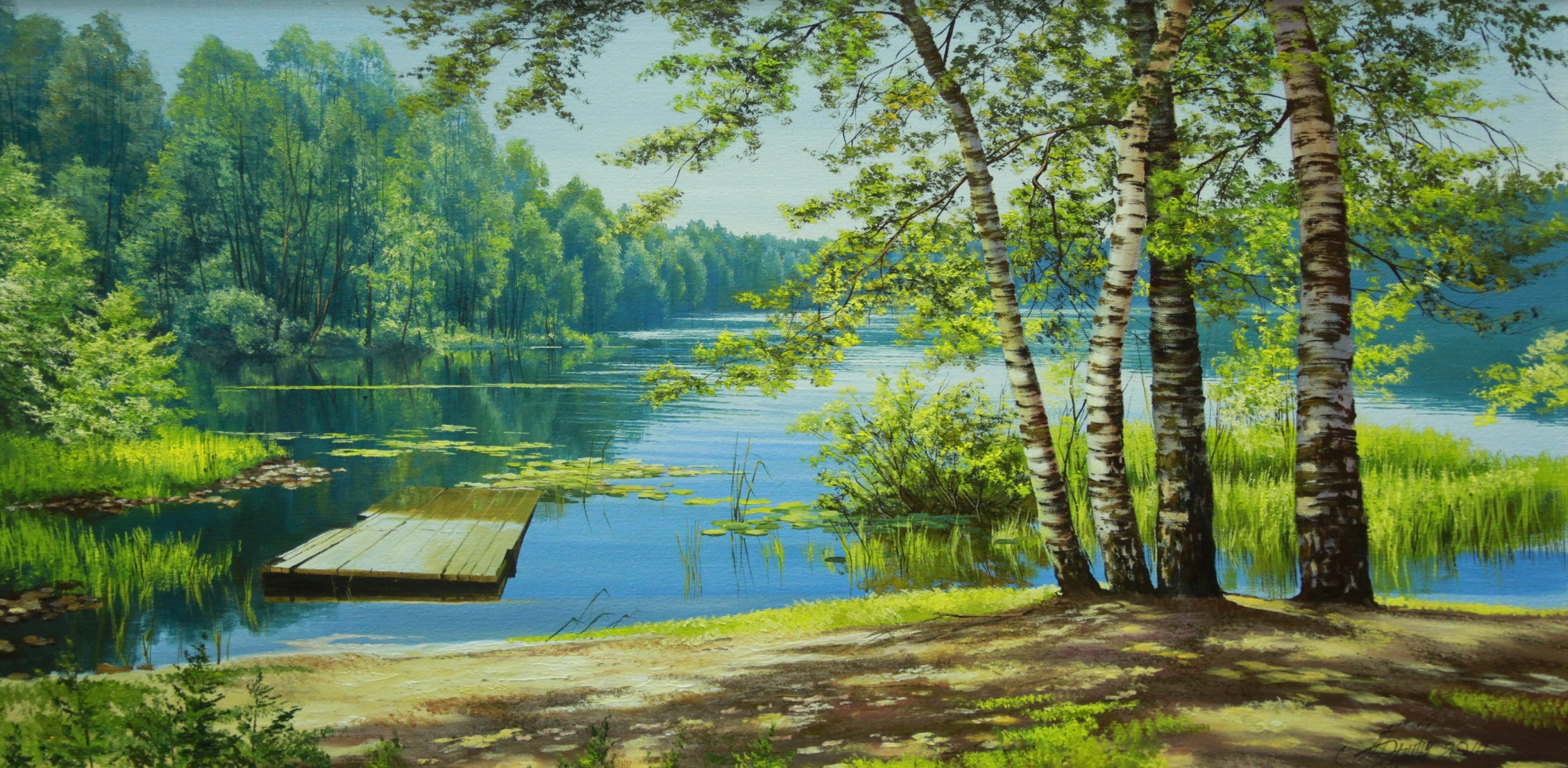